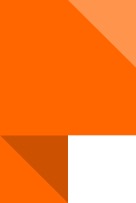 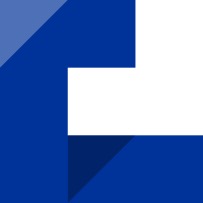 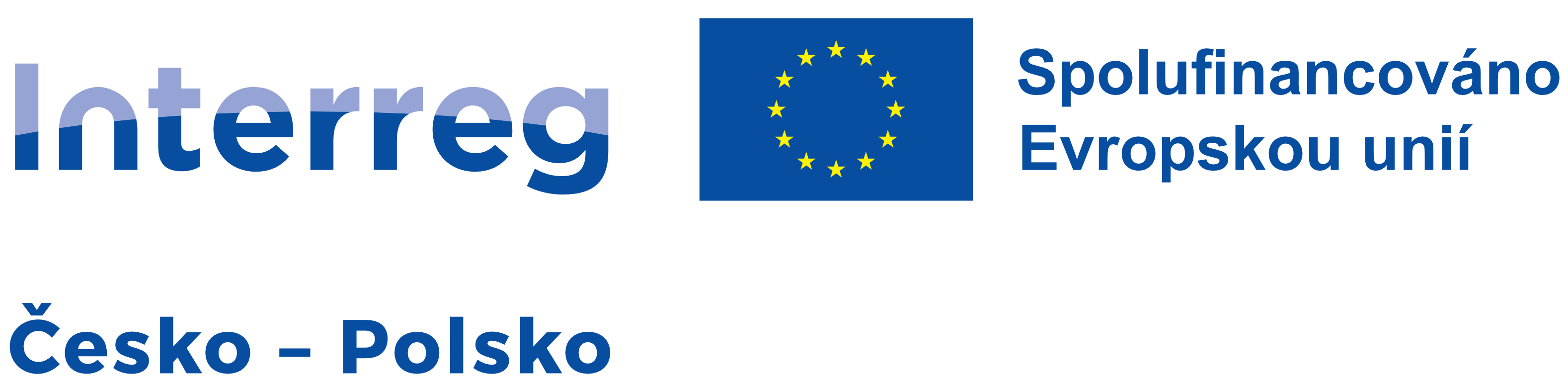 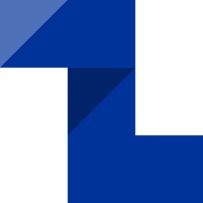 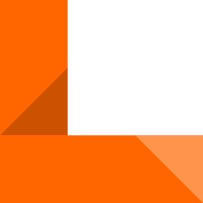 Fond Malých Projektů 2021 – 2027 
Fundusz Małych Projektów 2021 - 2027

Program INTERREG  
ČESKO – POLSKO | CZECHY – POLSKA
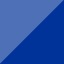 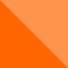 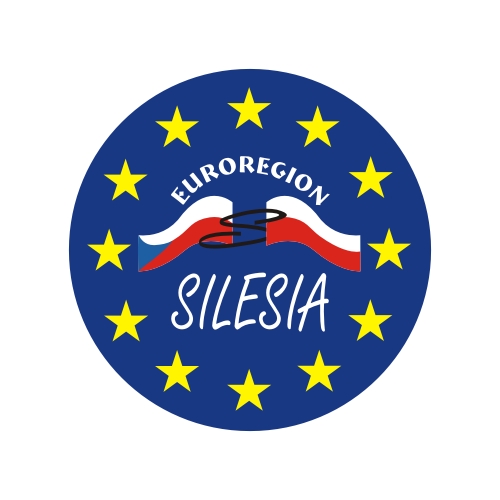 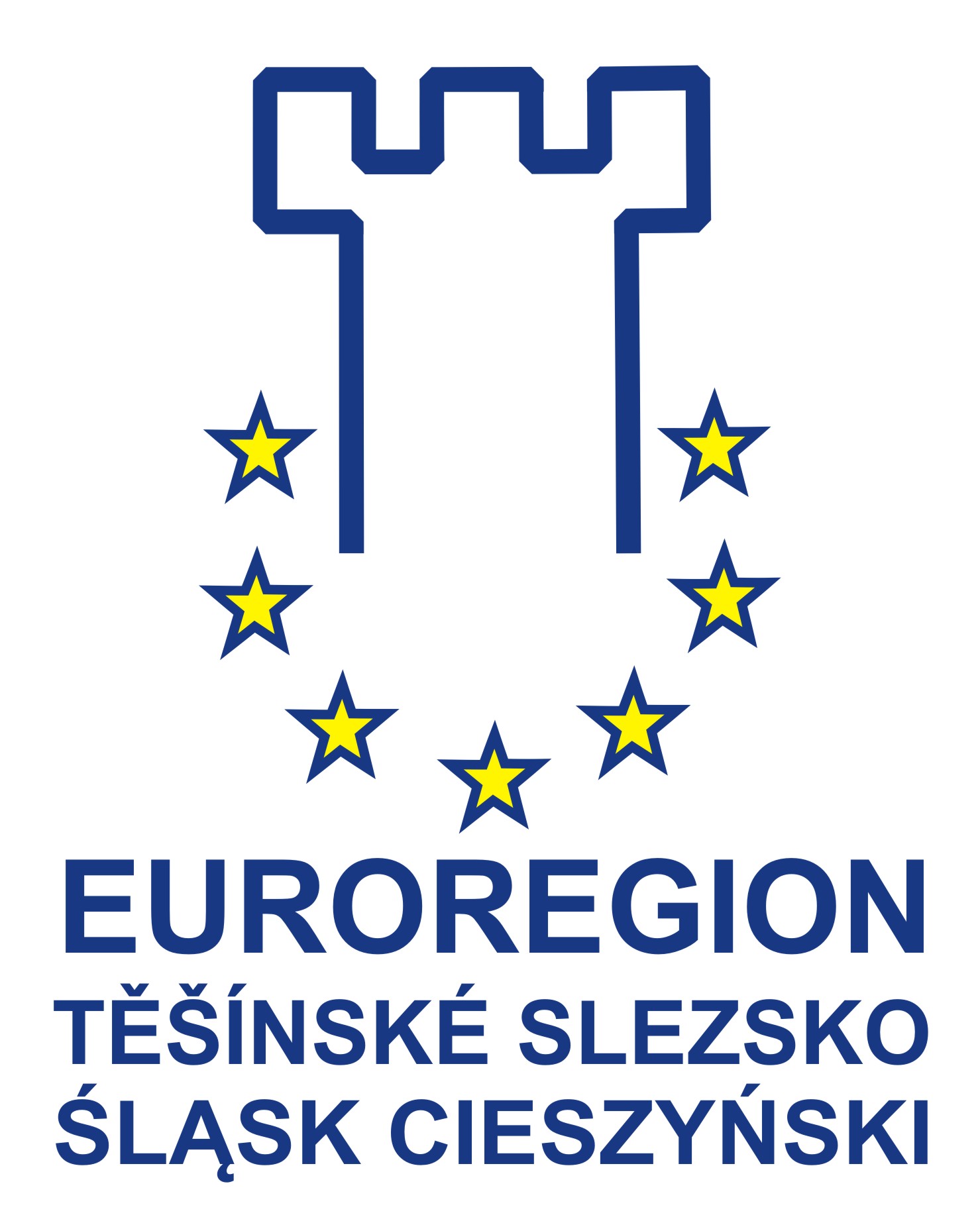 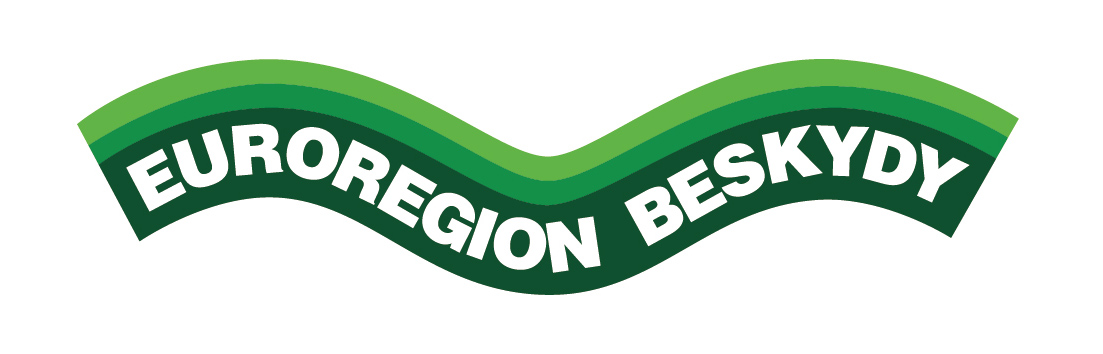 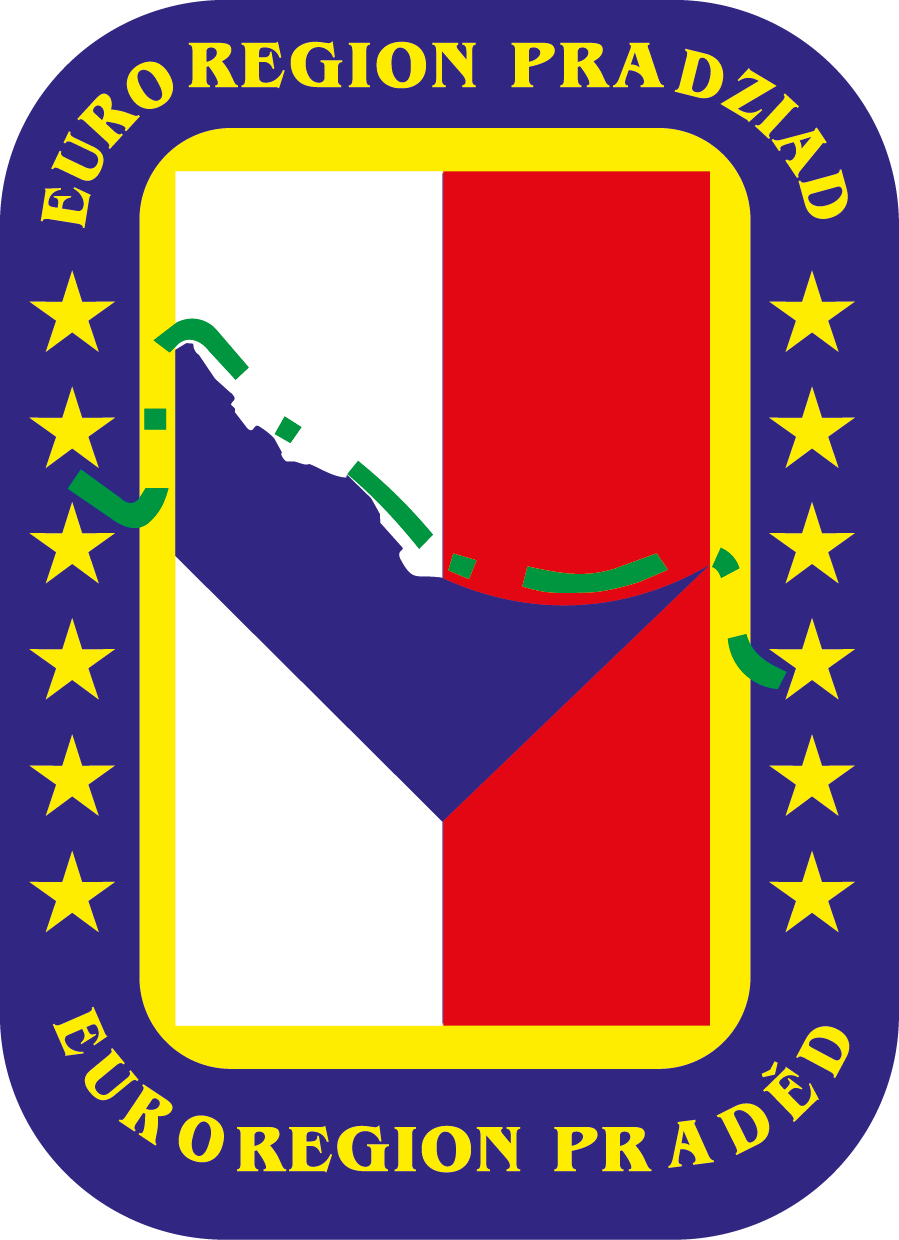 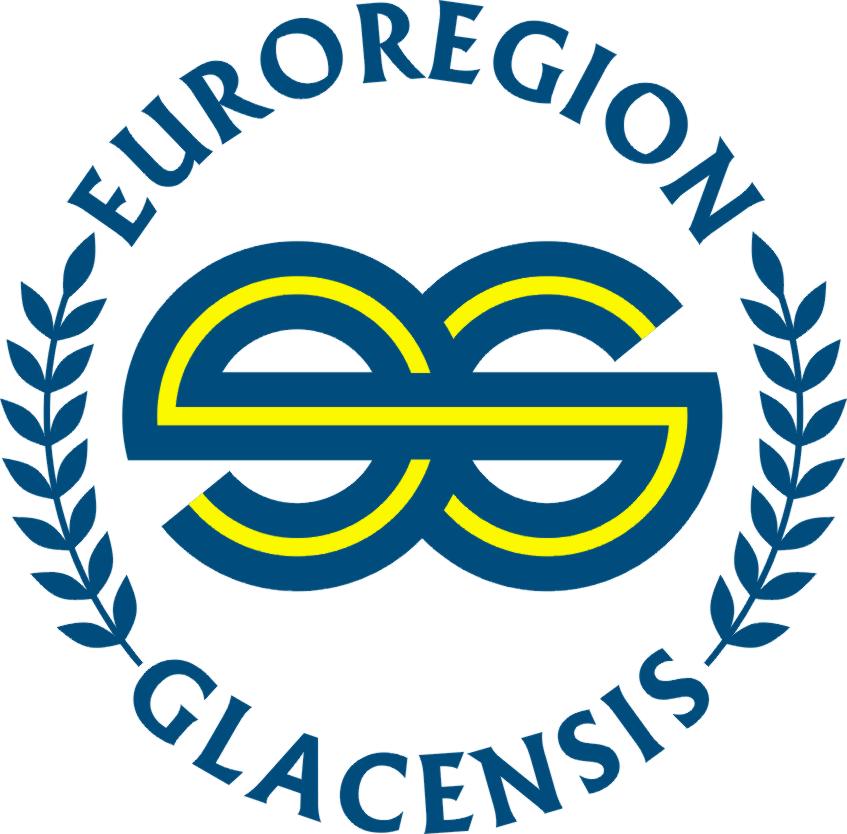 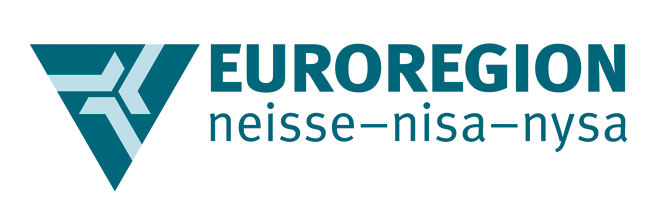 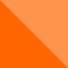 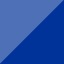 Fond malých projektů 2021 - 2027 | Fundusz małych projektów 2021 - 2027
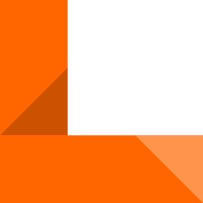 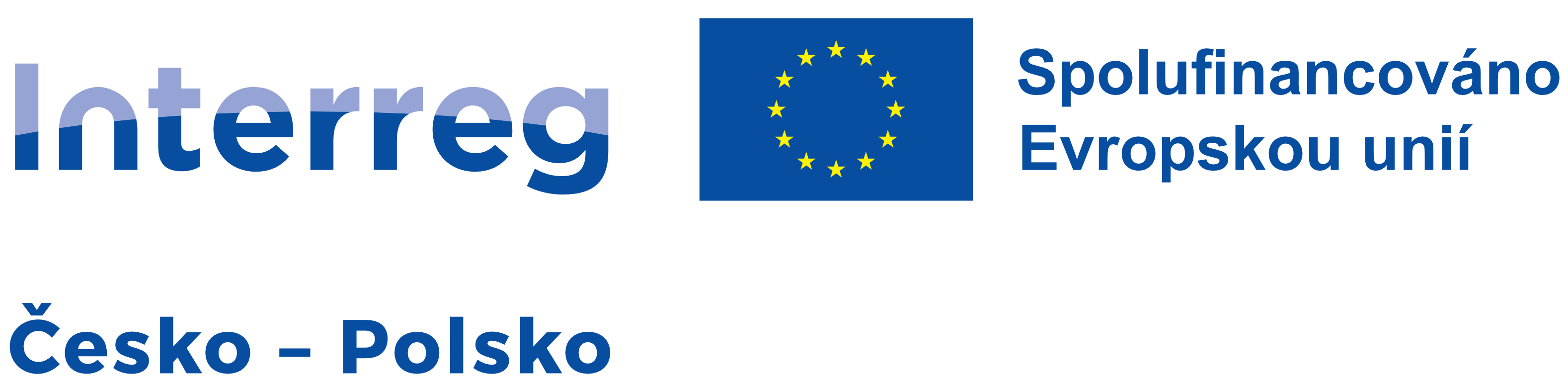 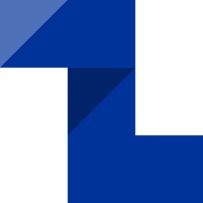 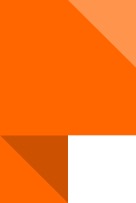 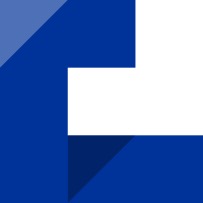 2
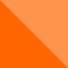 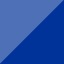 Fond malých projektů 2021 - 2027 | Fundusz małych projektów 2021 - 2027
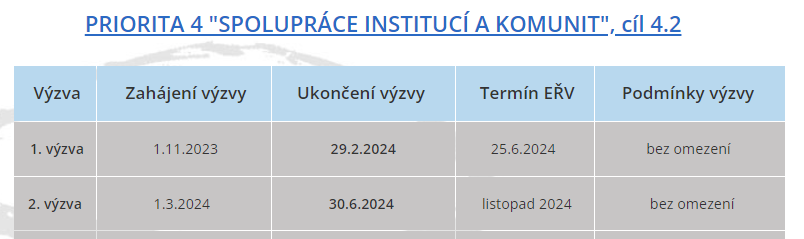 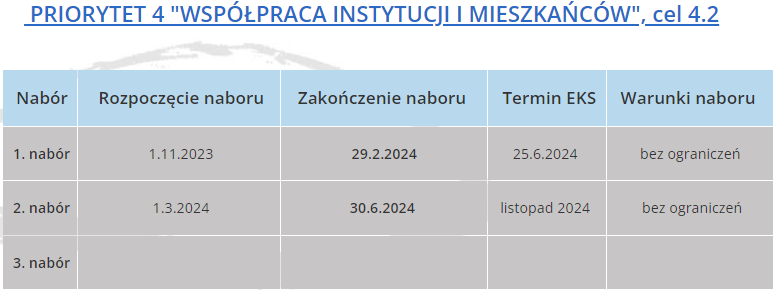 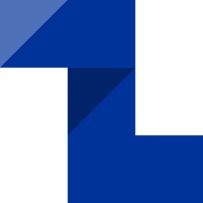 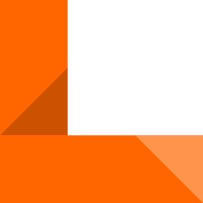 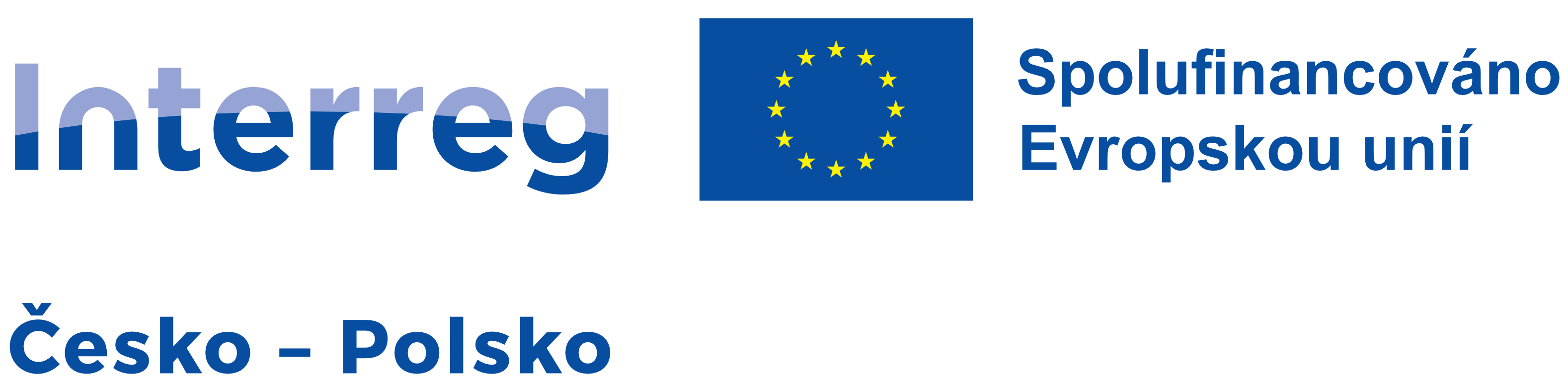 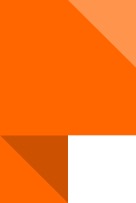 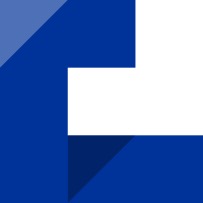 3
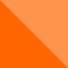 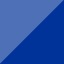 Fond malých projektů 2021 - 2027 | Fundusz małych projektów 2021 - 2027
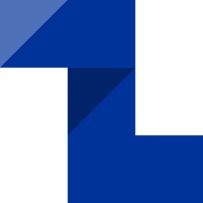 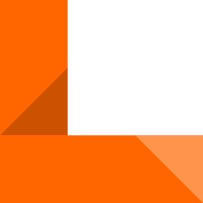 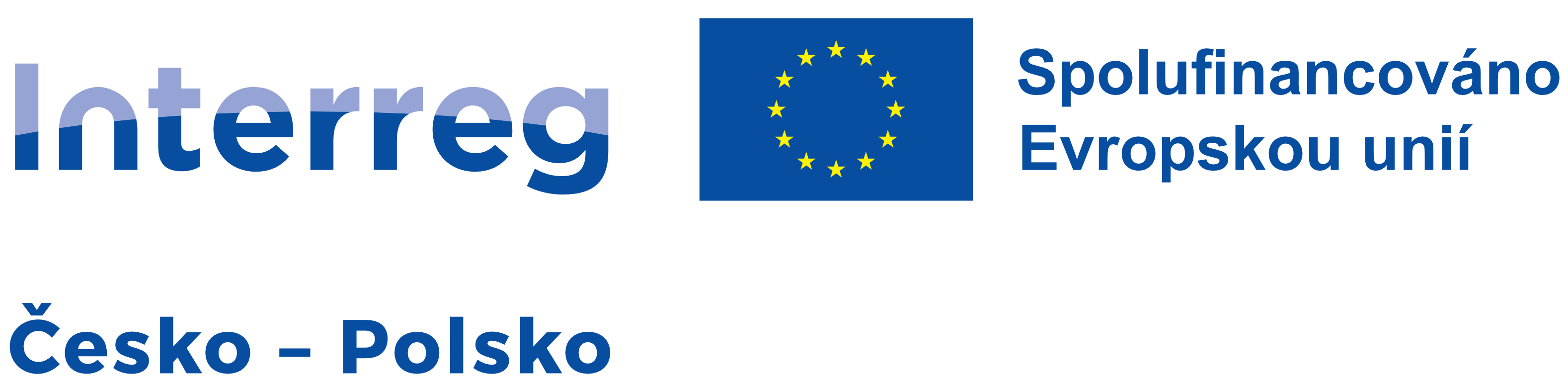 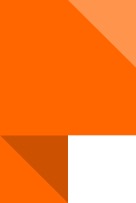 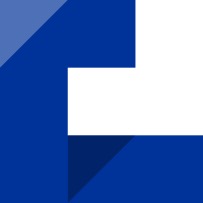 4
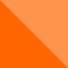 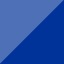 Fond malých projektů 2021 - 2027 | Fundusz małych projektów 2021 - 2027
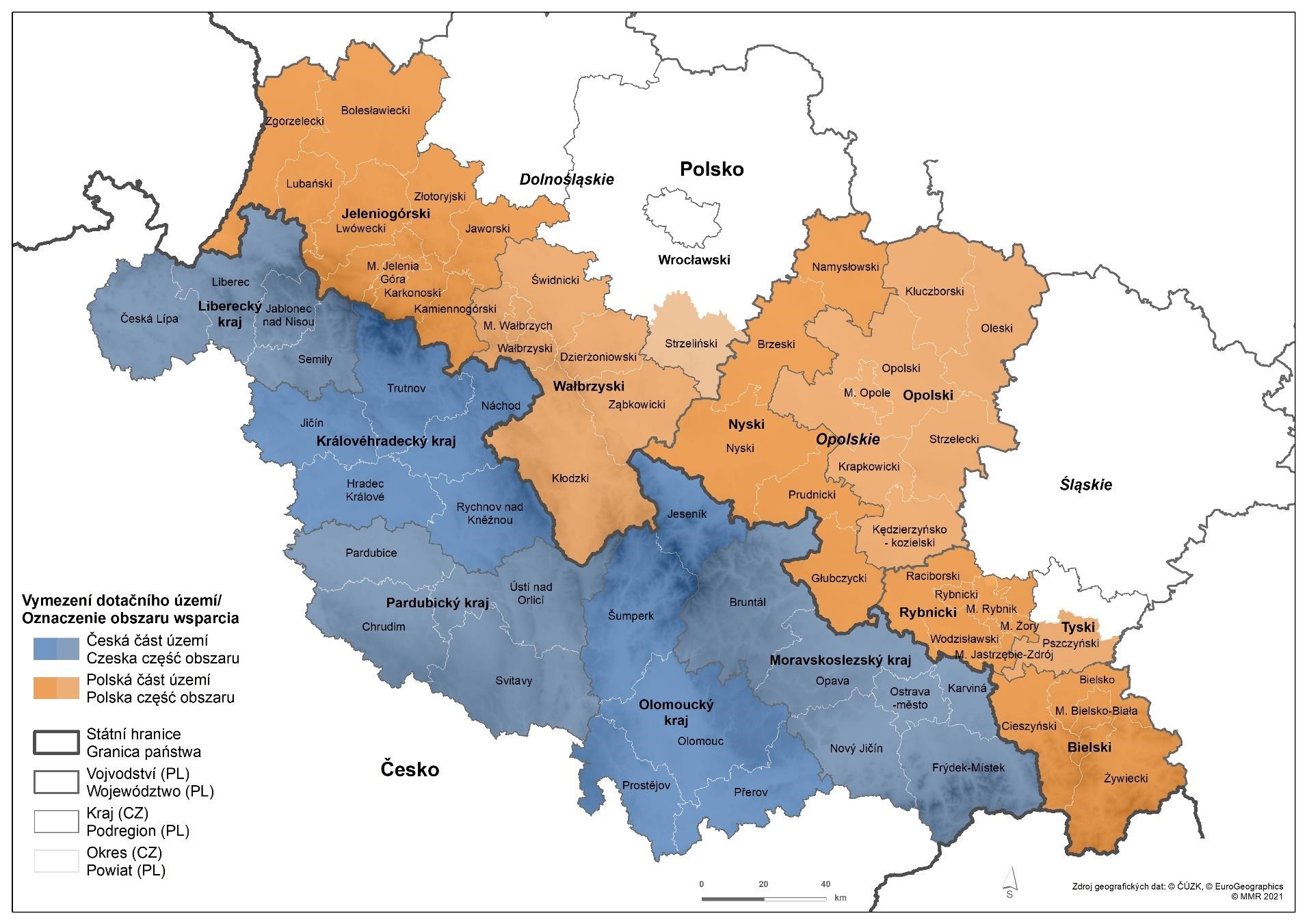 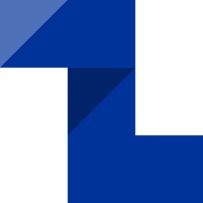 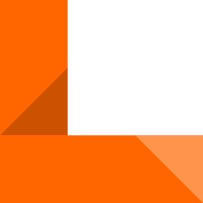 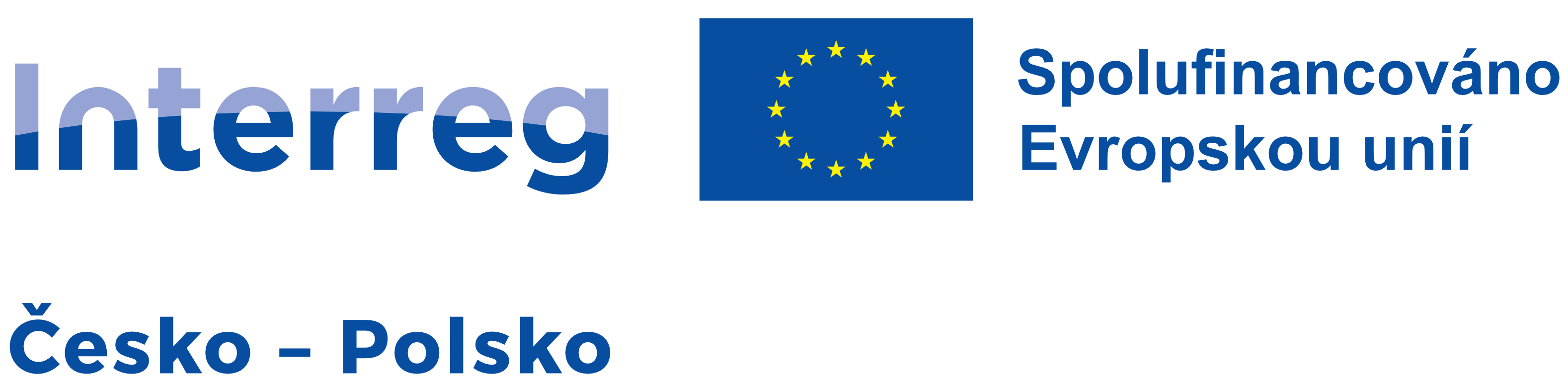 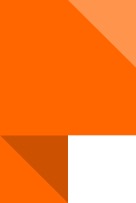 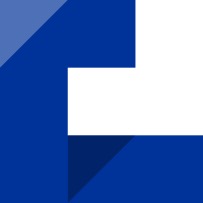 5
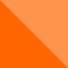 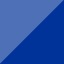 Fond malých projektů 2021 - 2027 | Fundusz małych projektów 2021 - 2027
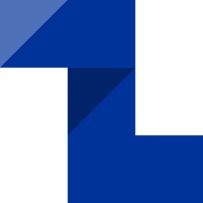 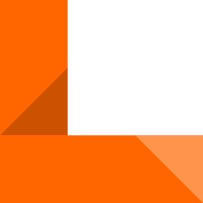 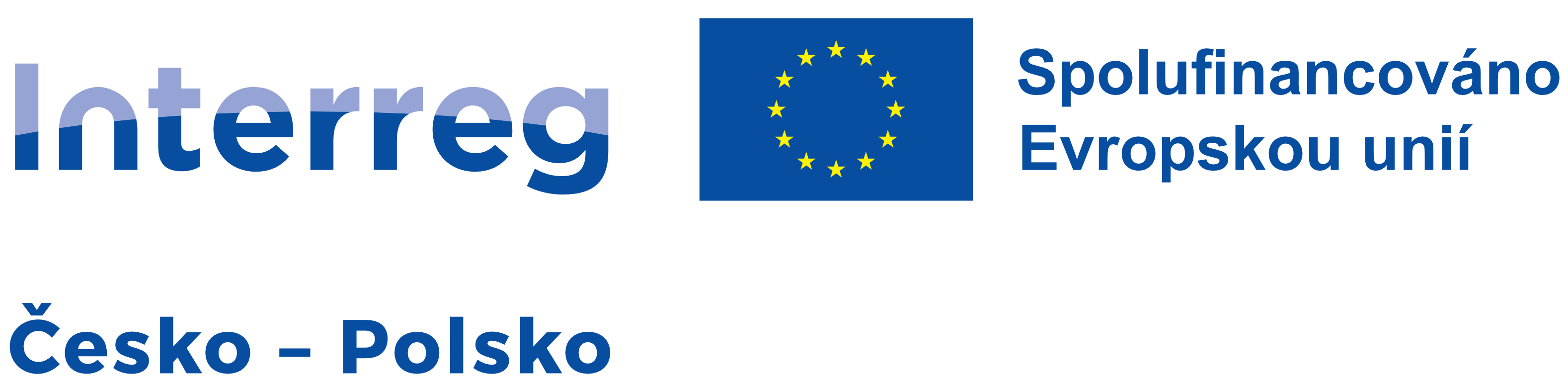 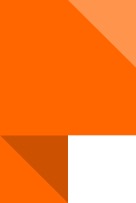 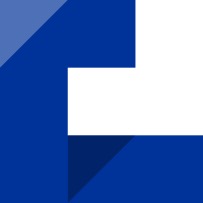 6
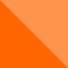 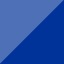 Fond malých projektů 2021 - 2027 | Fundusz małych projektów 2021 - 2027
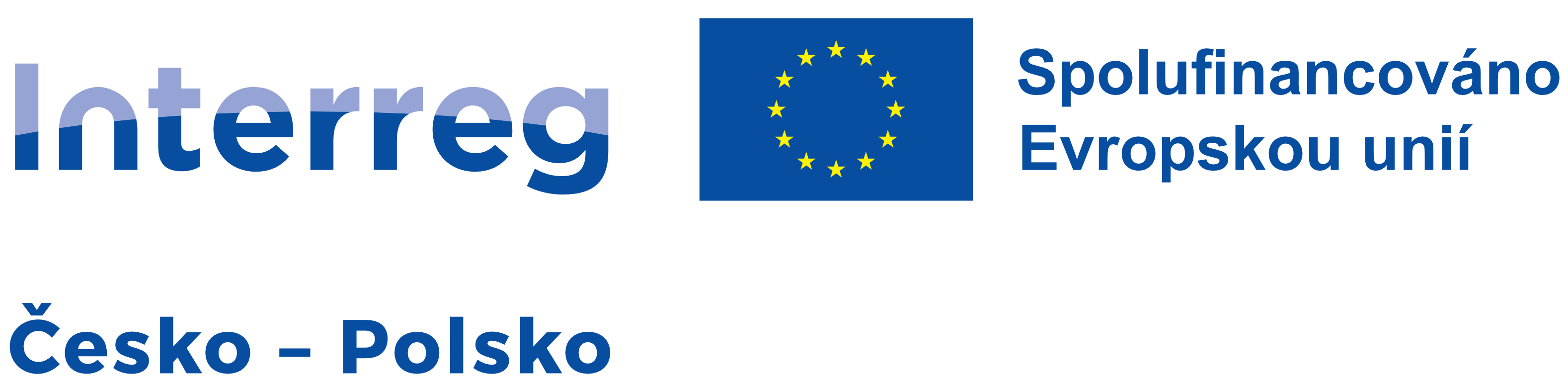 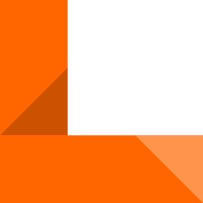 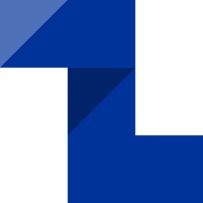 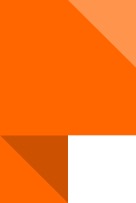 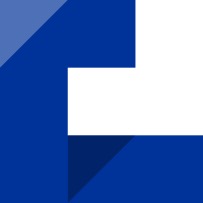 7
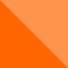 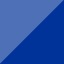 Fond malých projektů 2021 - 2027 | Fundusz małych projektów 2021 - 2027
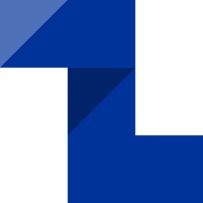 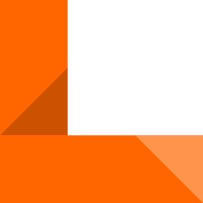 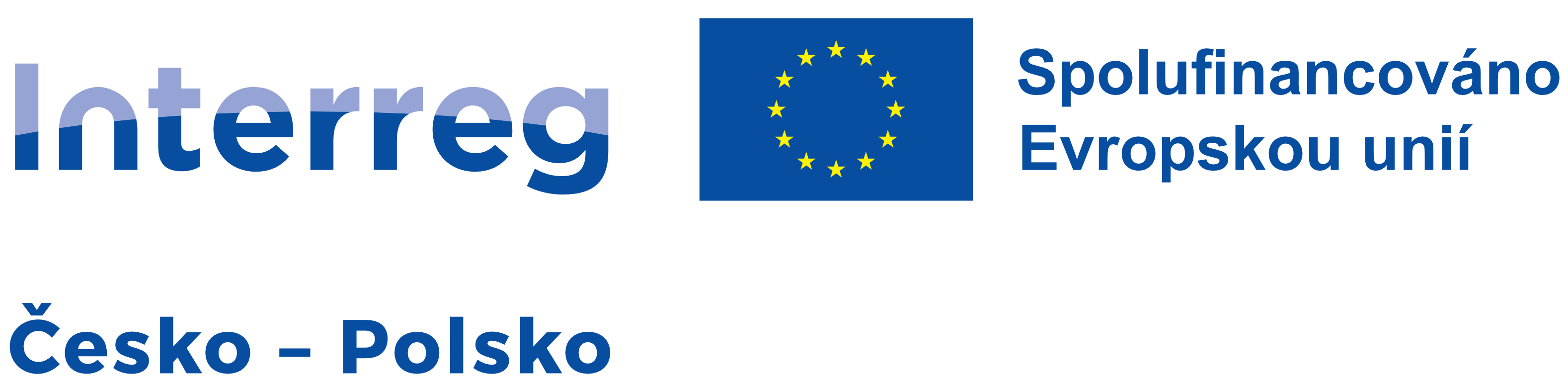 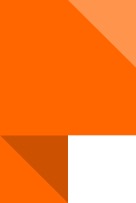 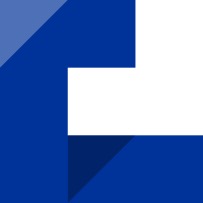 8
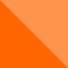 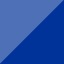 Fond malých projektů 2021 - 2027 | Fundusz małych projektów 2021 - 2027
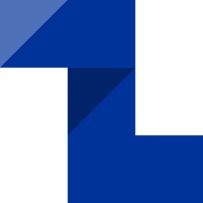 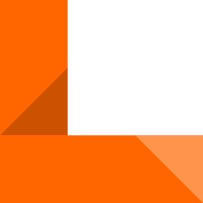 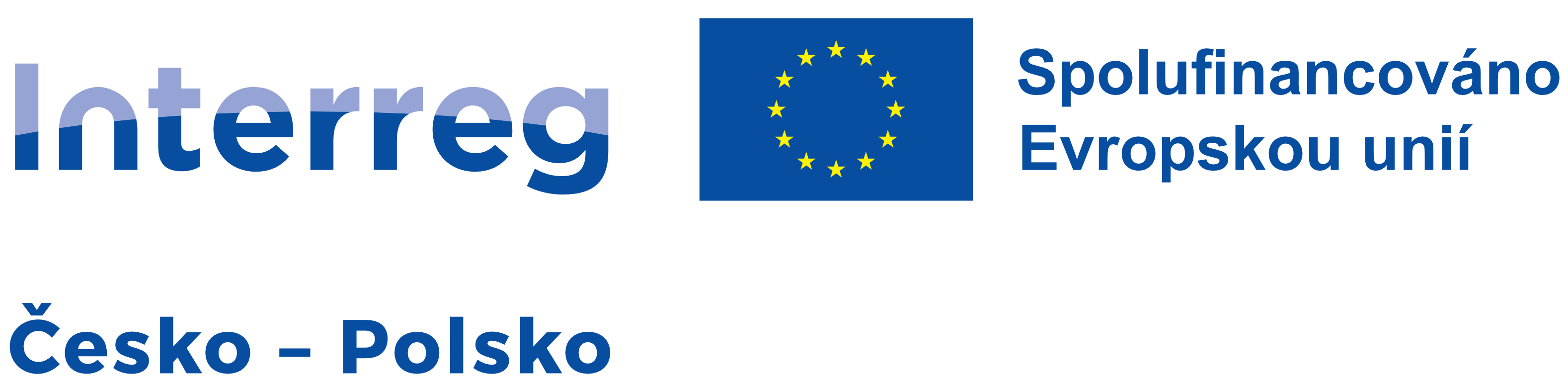 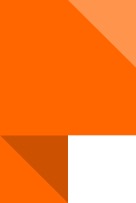 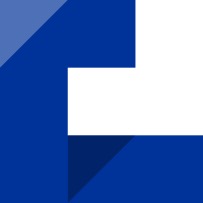 9
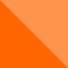 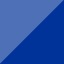 Fond malých projektů 2021 - 2027 | Fundusz małych projektów 2021 - 2027
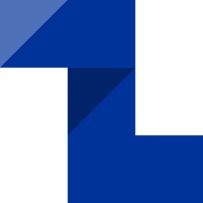 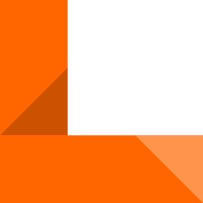 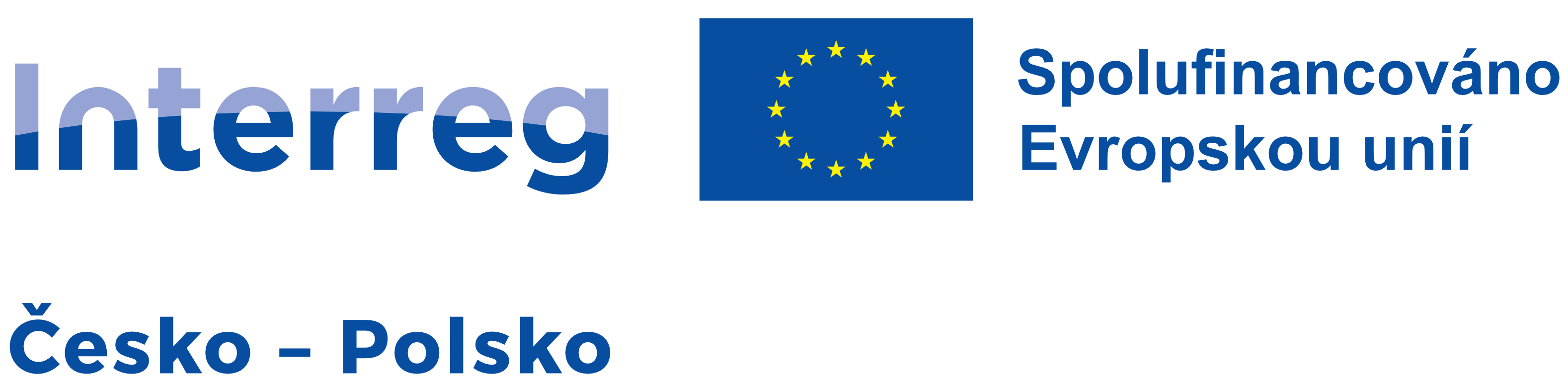 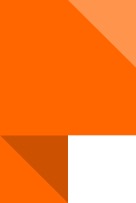 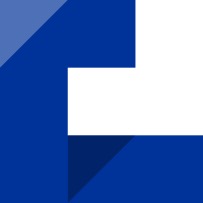 10
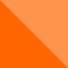 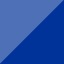 Fond malých projektů 2021 - 2027 | Fundusz małych projektów 2021 - 2027
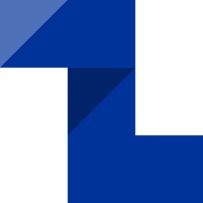 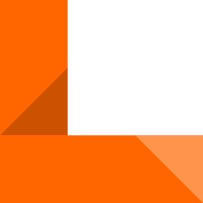 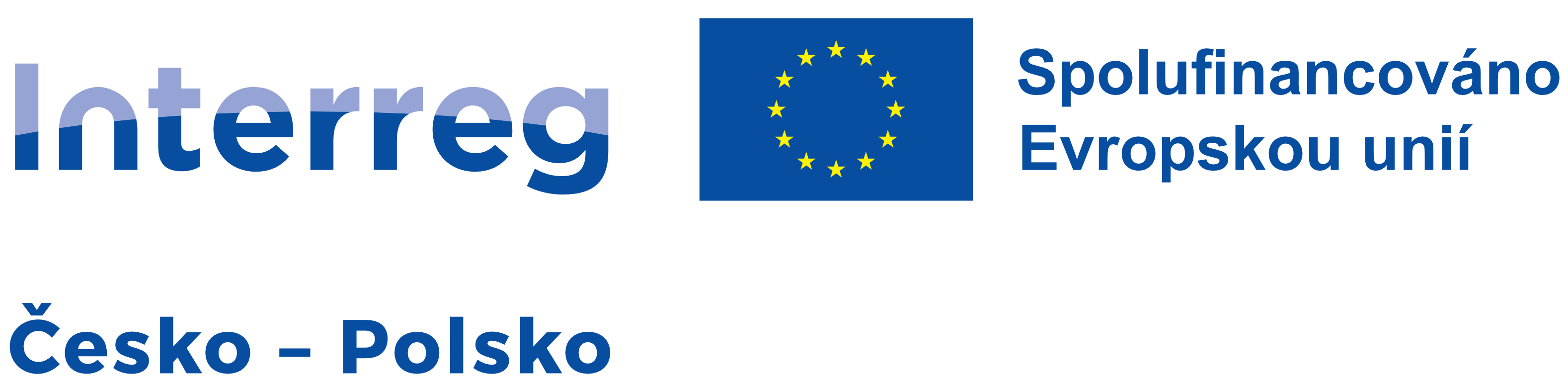 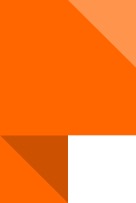 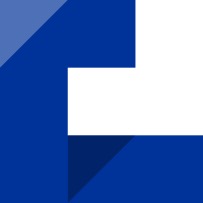 11
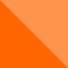 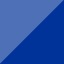 Fond malých projektů 2021 - 2027 | Fundusz małych projektów 2021 - 2027
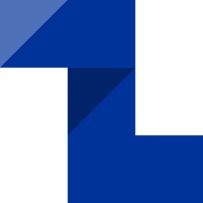 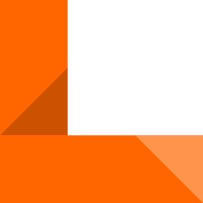 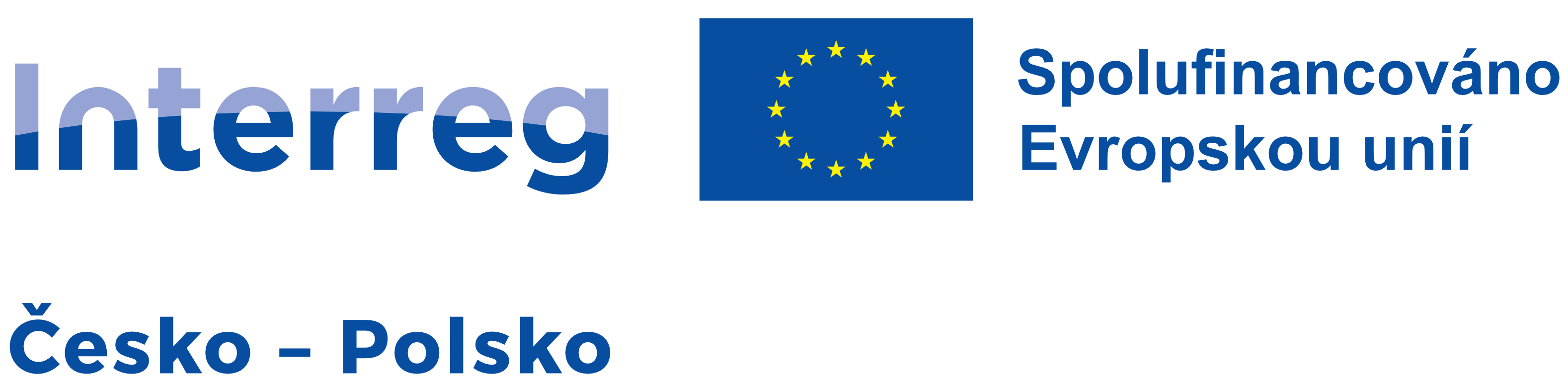 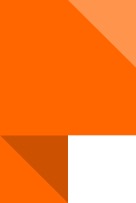 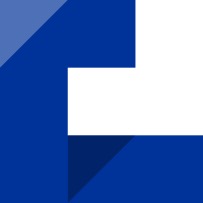 12
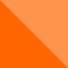 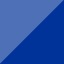 Fond malých projektů 2021 - 2027 | Fundusz małych projektów 2021 - 2027
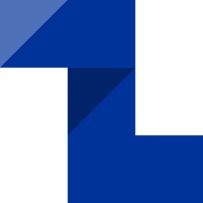 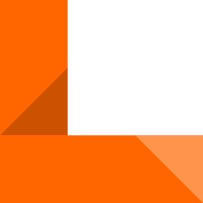 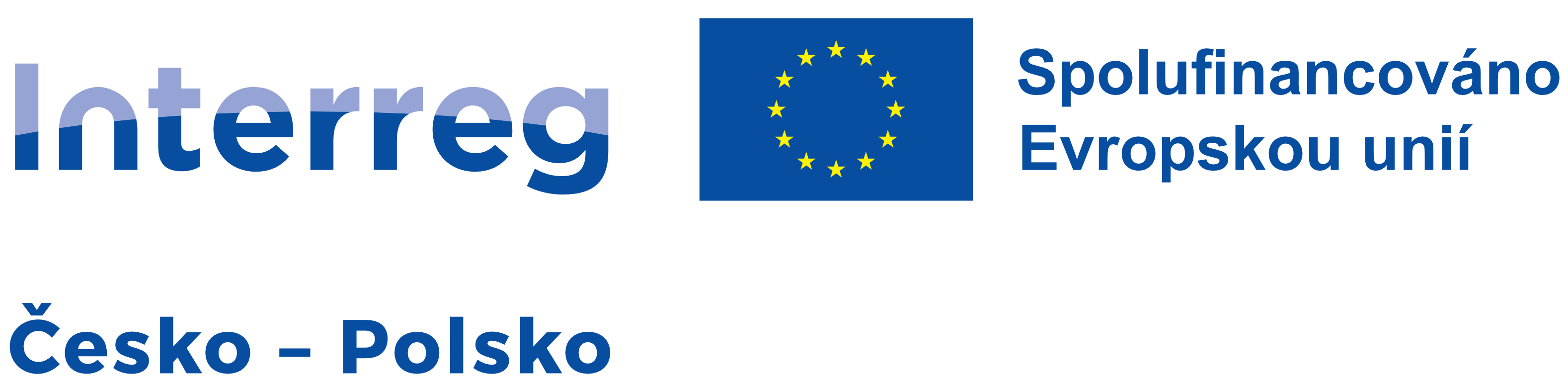 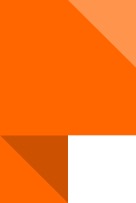 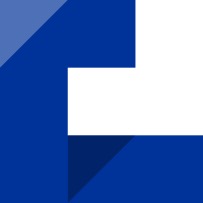 13
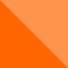 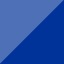 Fond malých projektů 2021 - 2027 | Fundusz małych projektów 2021 - 2027
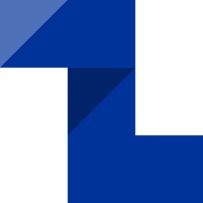 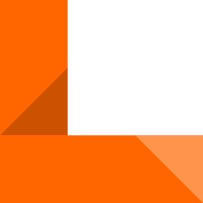 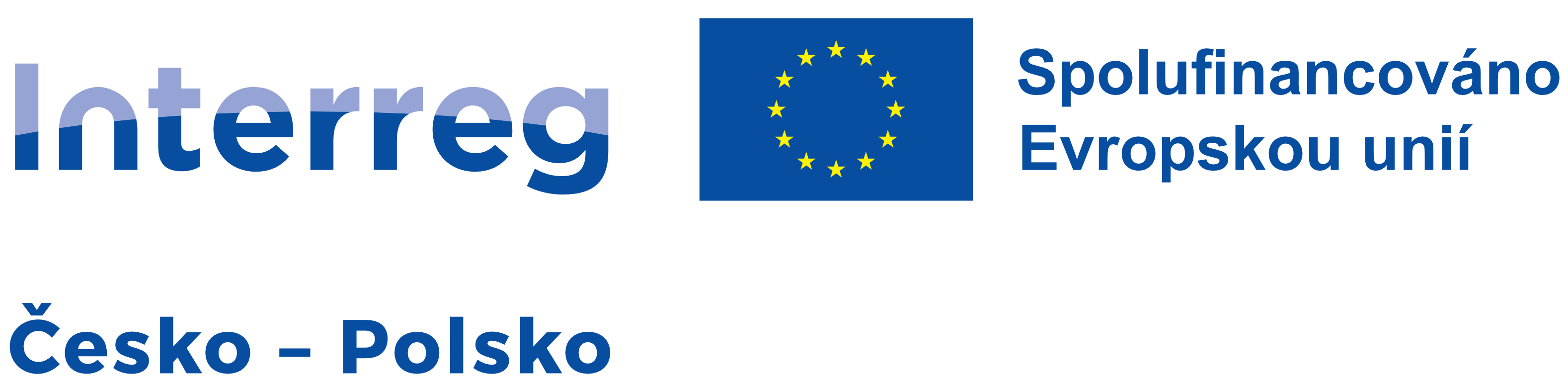 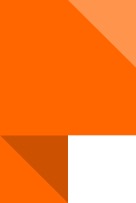 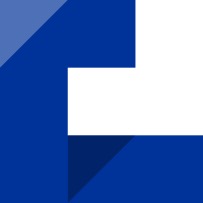 14
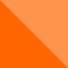 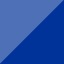 Fond malých projektů 2021 - 2027 | Fundusz małych projektów 2021 - 2027
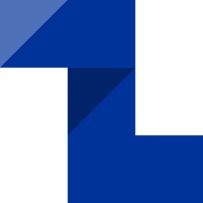 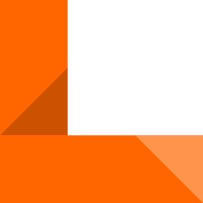 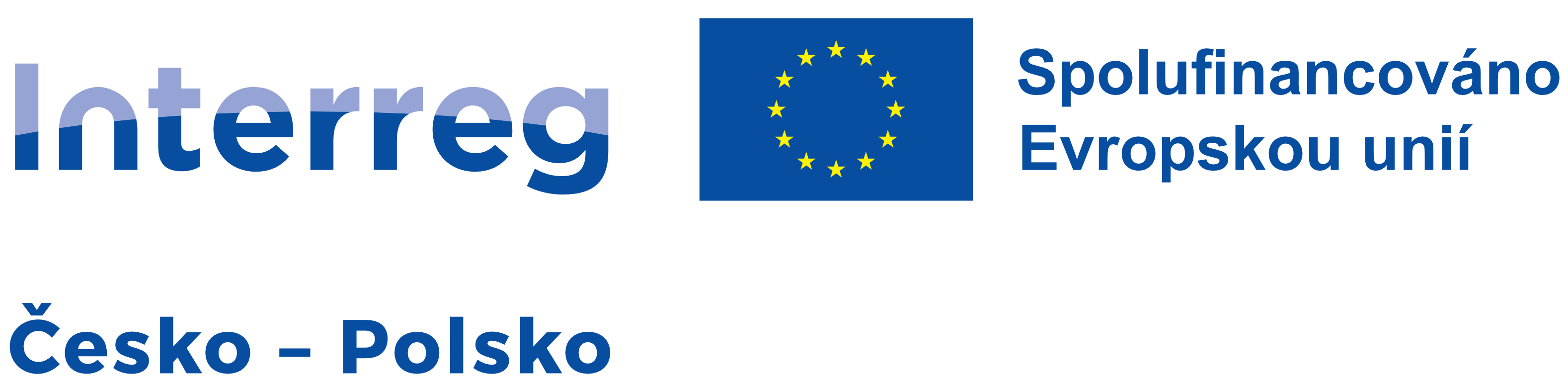 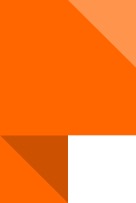 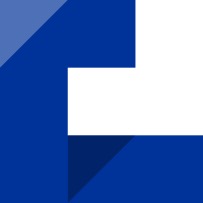 15
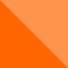 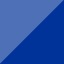 Fond malých projektů 2021 - 2027 | Fundusz małych projektów 2021 - 2027
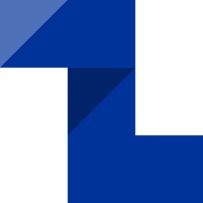 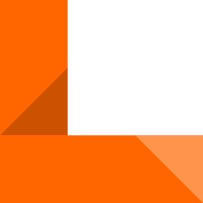 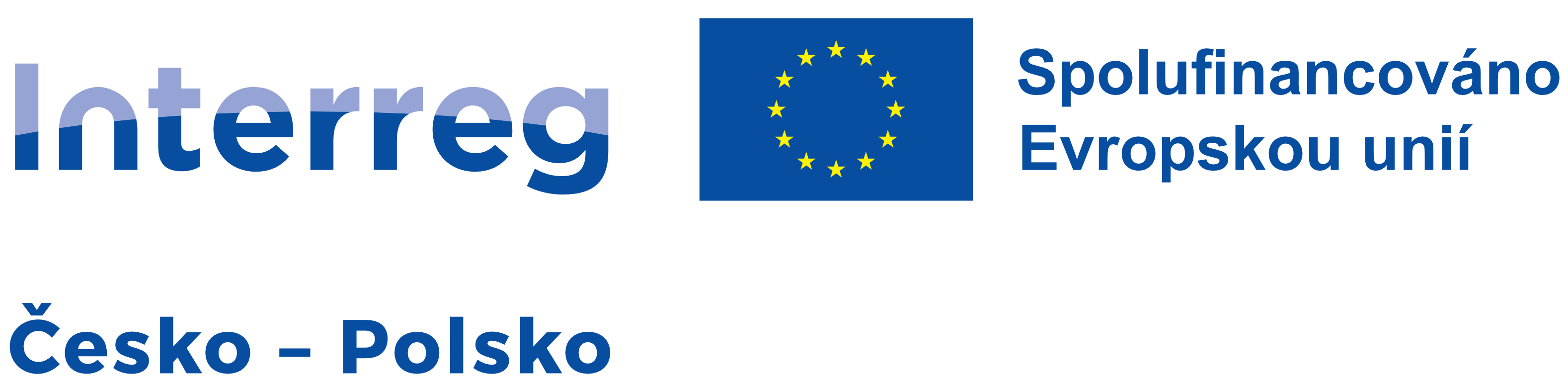 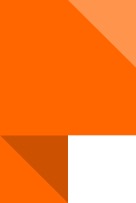 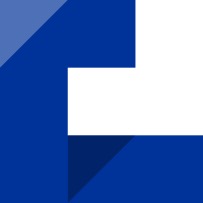 16
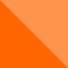 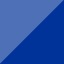 Fond malých projektů 2021 - 2027 | Fundusz małych projektów 2021 - 2027
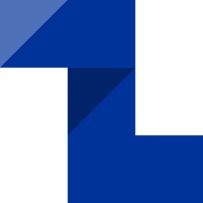 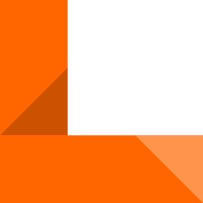 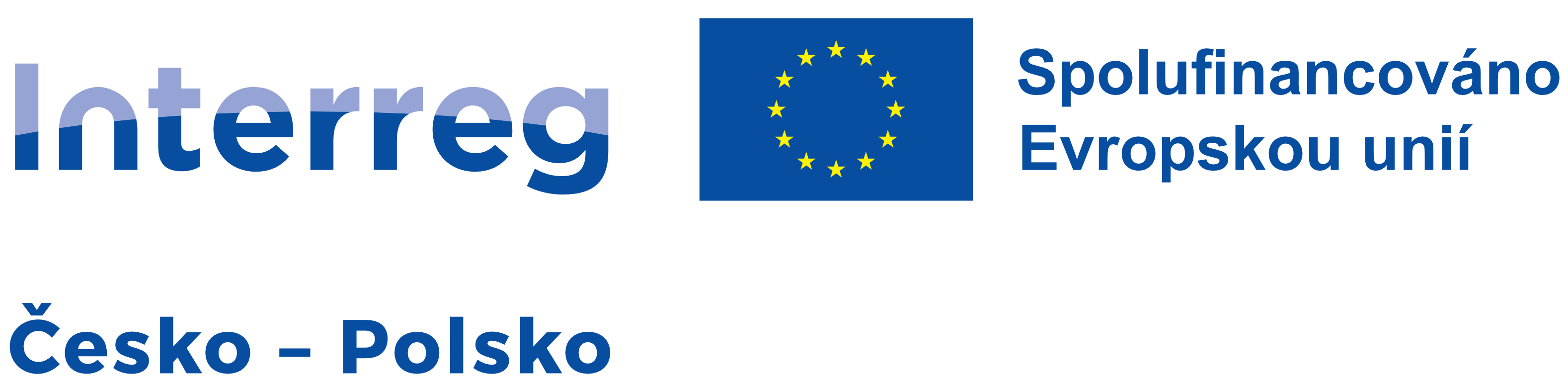 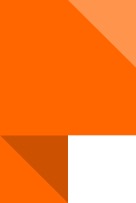 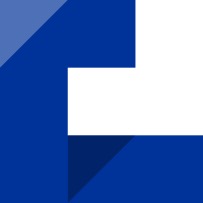 17
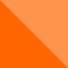 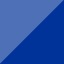 Fond malých projektů 2021 - 2027 | Fundusz małych projektów 2021 - 2027
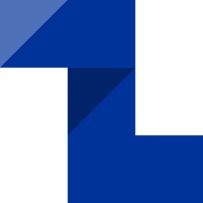 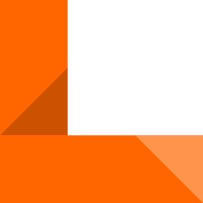 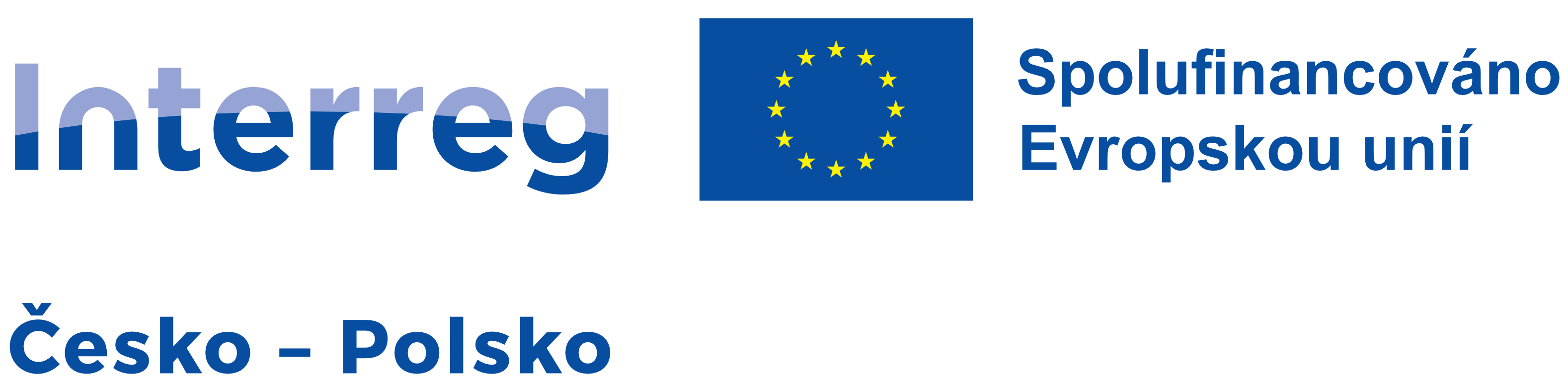 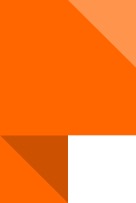 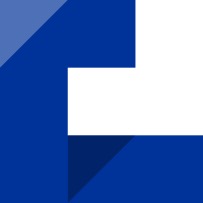 18
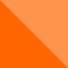 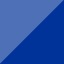 Fond malých projektů 2021 - 2027 | Fundusz małych projektów 2021 - 2027
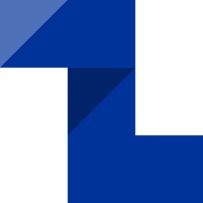 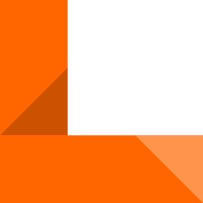 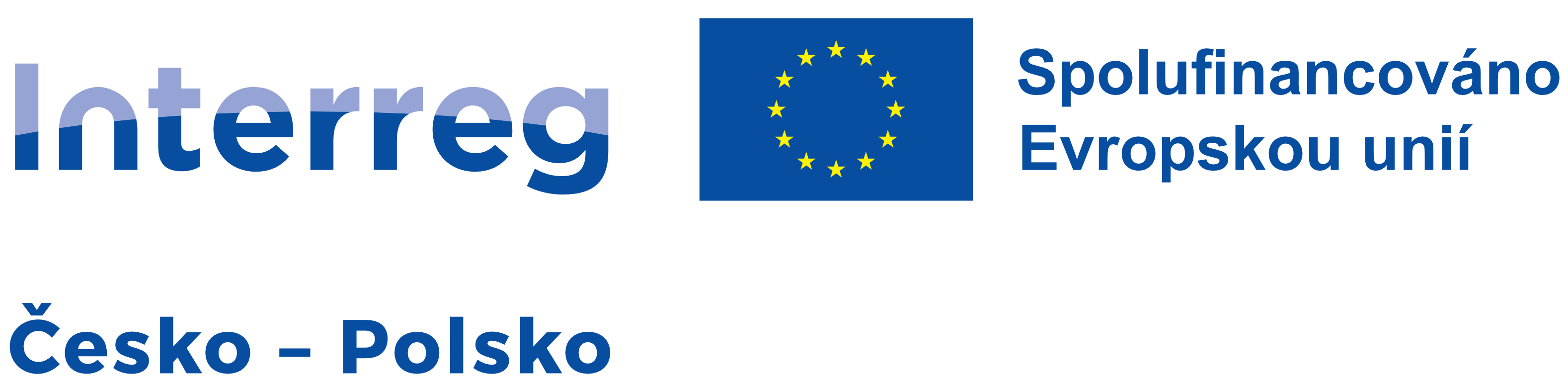 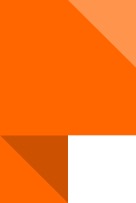 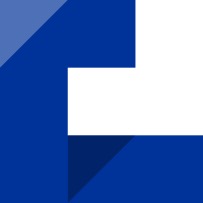 19
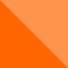 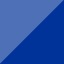 Fond malých projektů 2021 - 2027 | Fundusz małych projektów 2021 - 2027
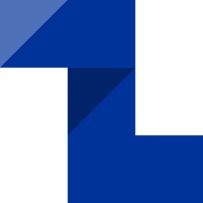 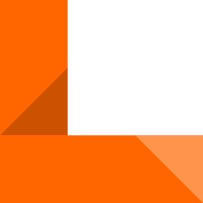 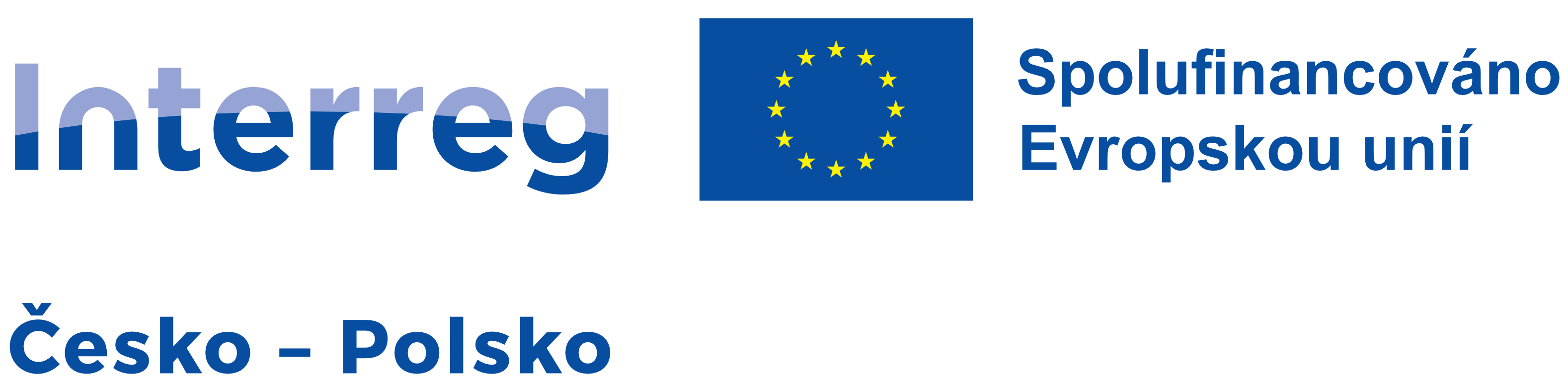 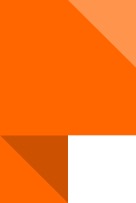 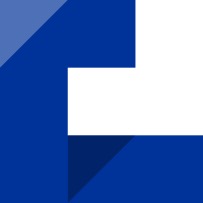 20
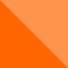 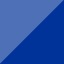 Fond malých projektů 2021 - 2027 | Fundusz małych projektów 2021 - 2027
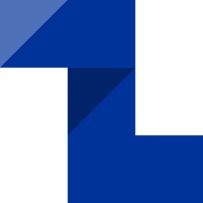 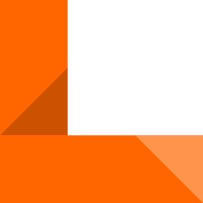 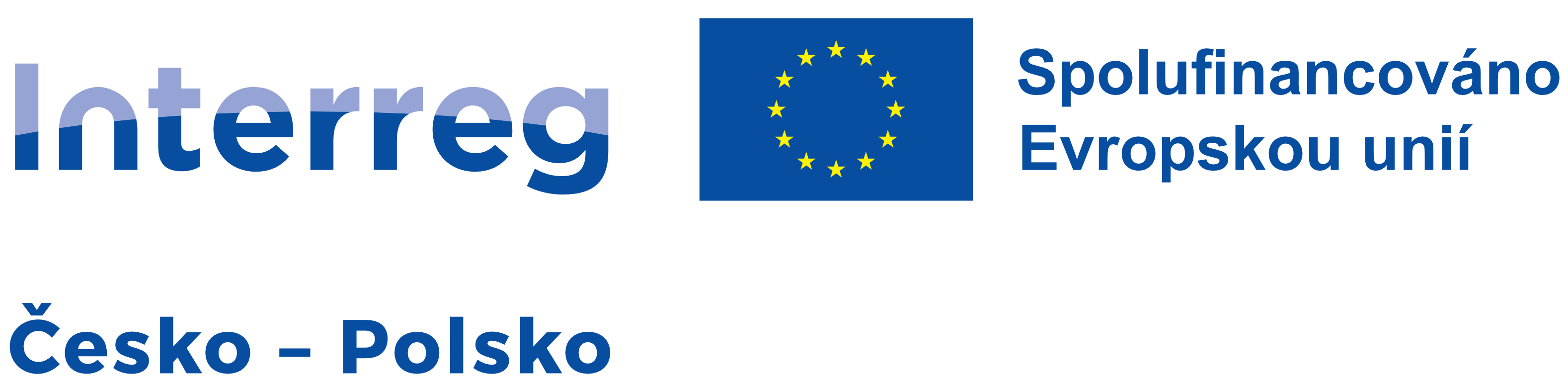 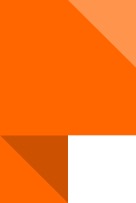 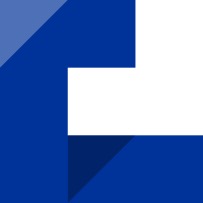 21
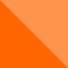 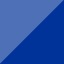 Fond malých projektů 2021 - 2027 | Fundusz małych projektów 2021 - 2027
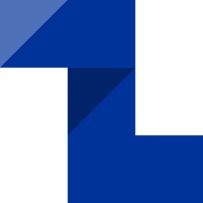 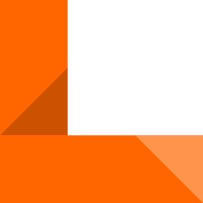 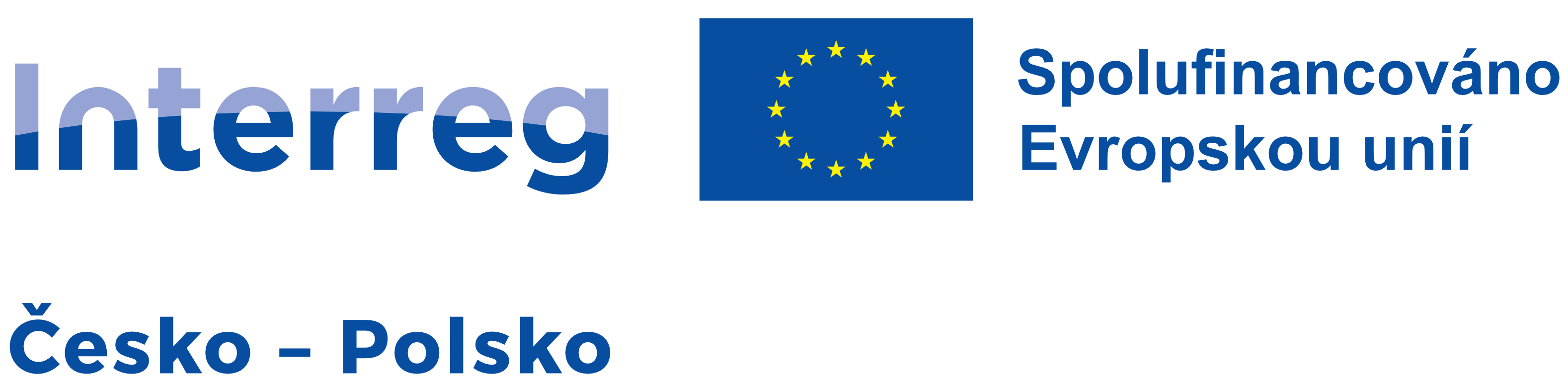 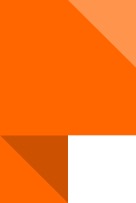 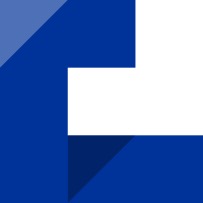 22
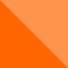 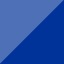 Fond malých projektů 2021 - 2027 | Fundusz małych projektów 2021 - 2027
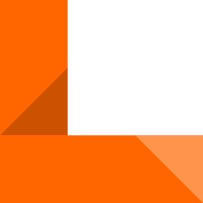 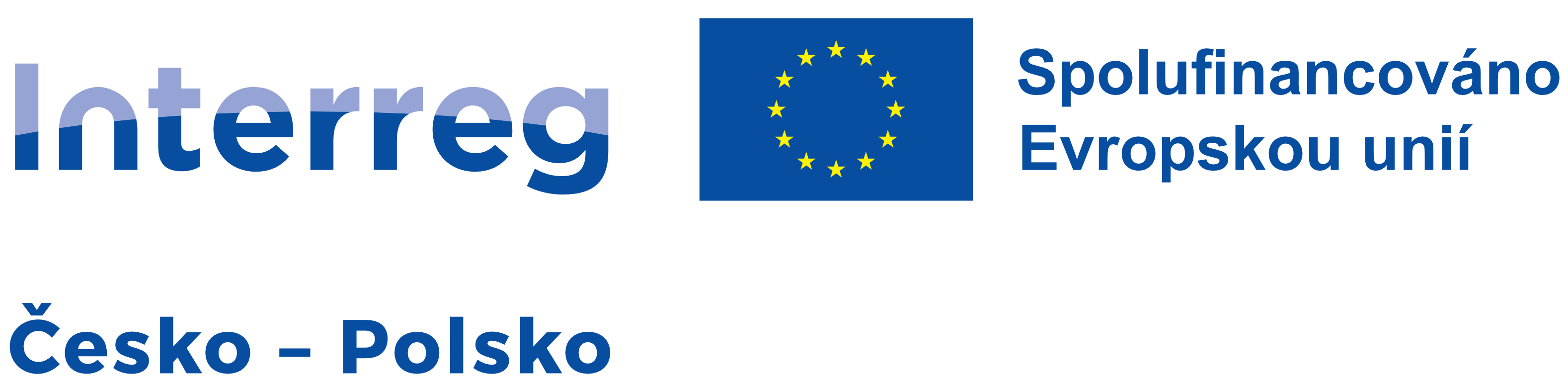 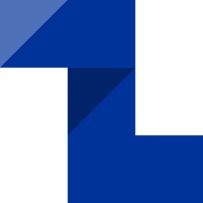 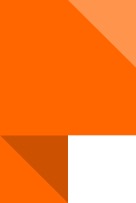 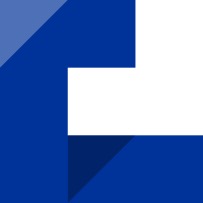 23
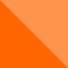 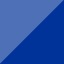 Fond malých projektů 2021 - 2027 | Fundusz małych projektów 2021 - 2027
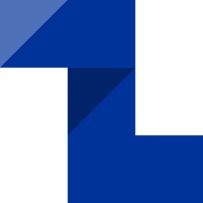 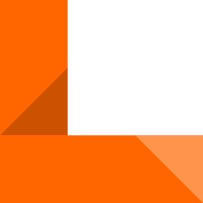 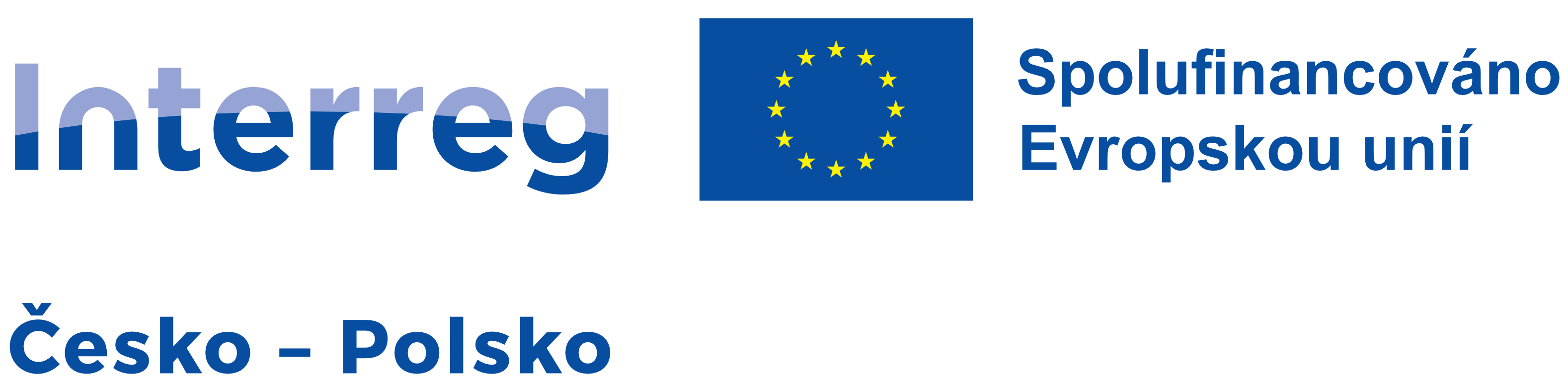 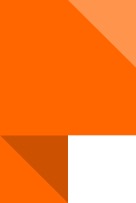 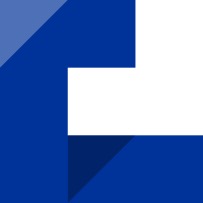 24
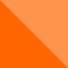 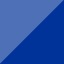 Fond malých projektů 2021 - 2027 | Fundusz małych projektów 2021 - 2027
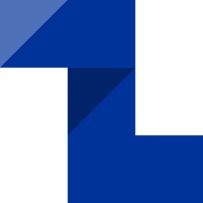 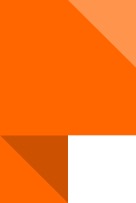 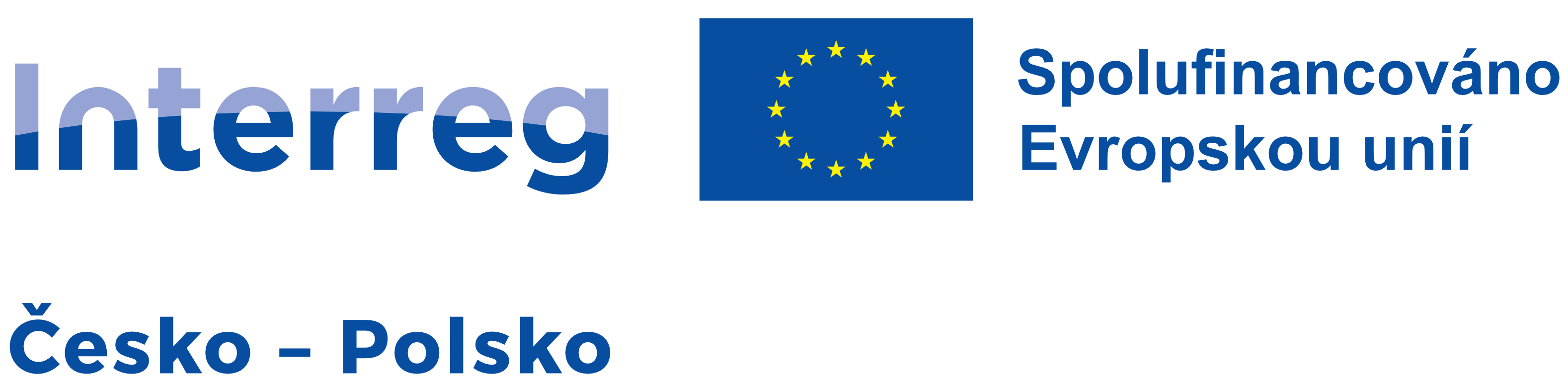 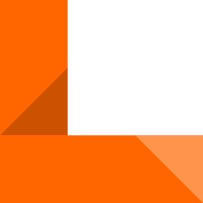 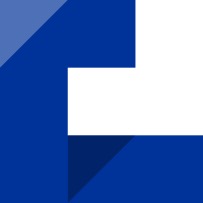 25
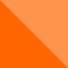 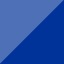 Fond malých projektů 2021 - 2027 | Fundusz małych projektów 2021 - 2027
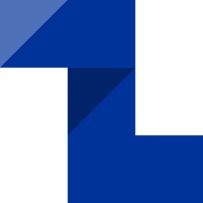 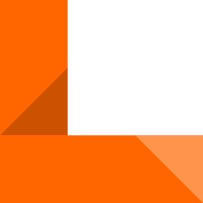 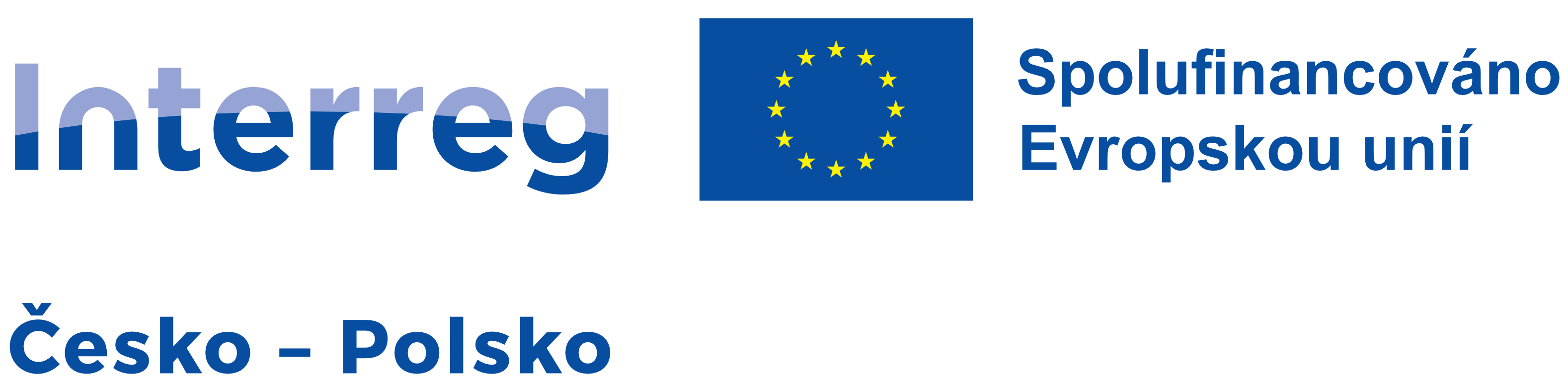 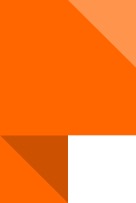 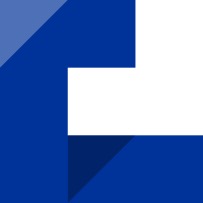 26
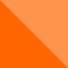 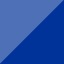 Fond malých projektů 2021 - 2027 | Fundusz małych projektów 2021 - 2027
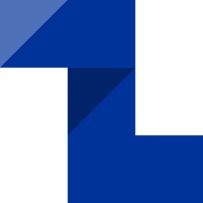 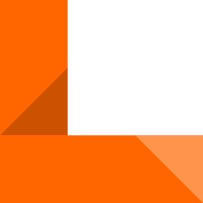 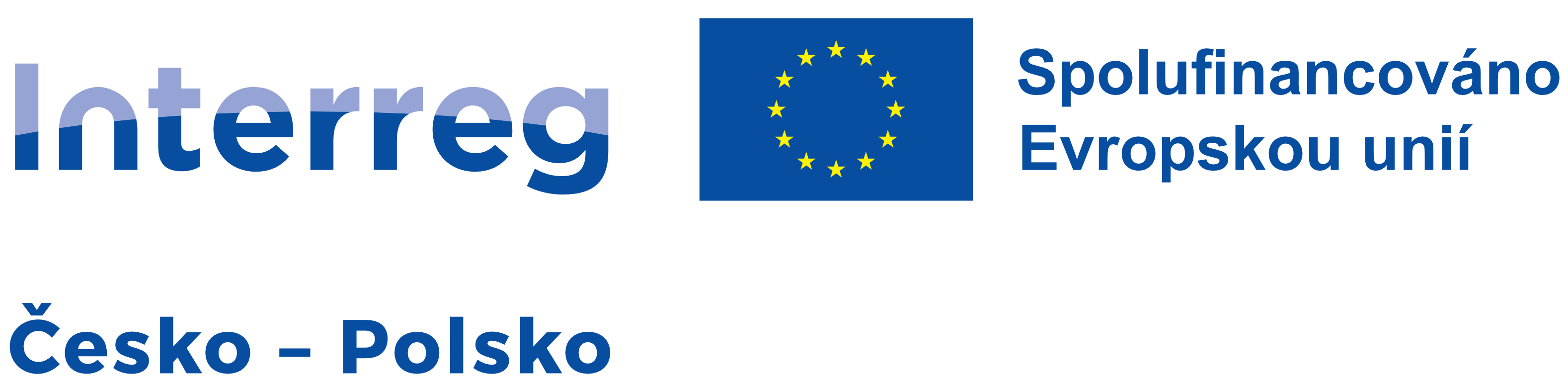 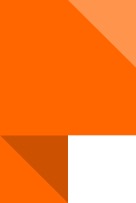 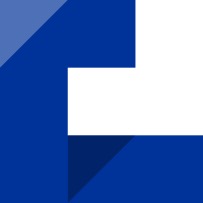 27
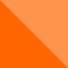 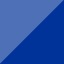 Fond malých projektů 2021 - 2027 | Fundusz małych projektów 2021 - 2027
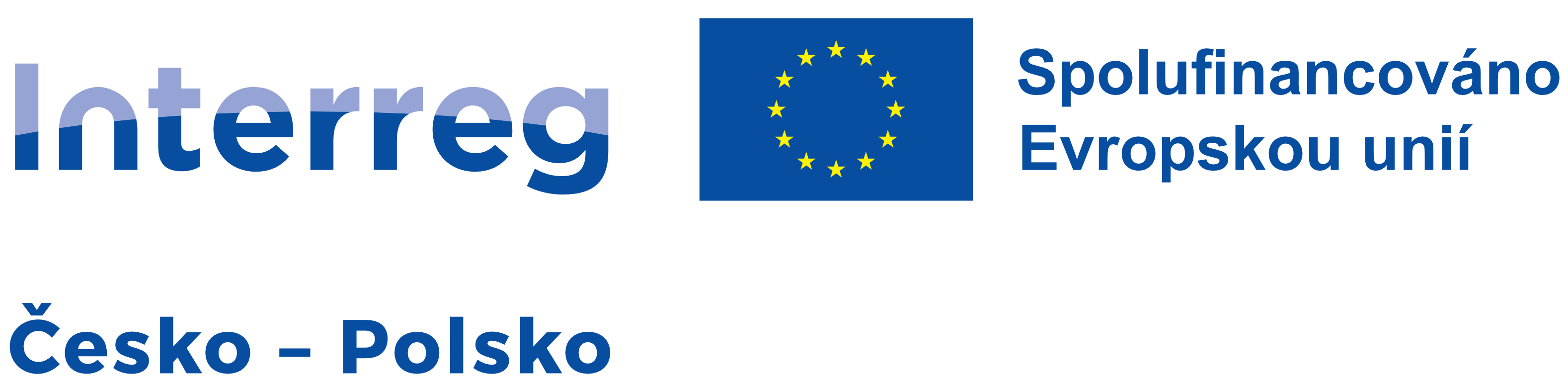 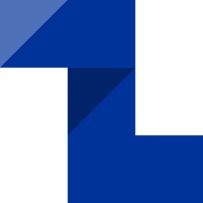 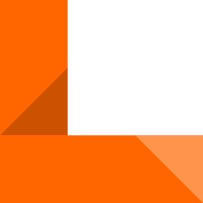 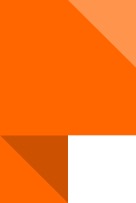 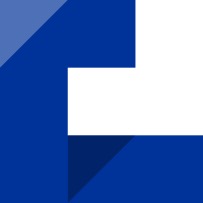 28
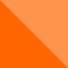 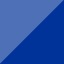 Fond malých projektů 2021 - 2027 | Fundusz małych projektów 2021 - 2027
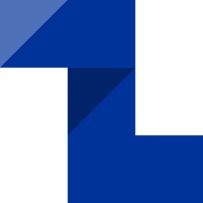 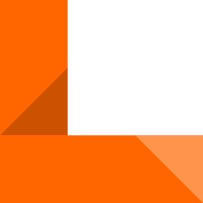 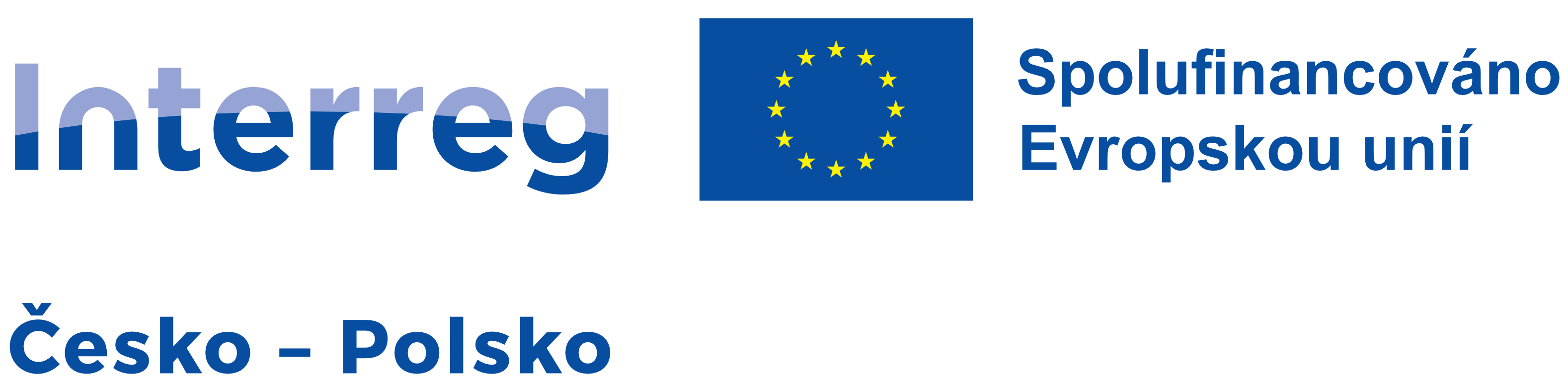 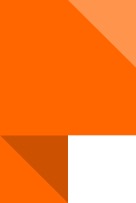 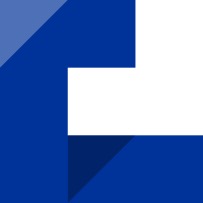 29
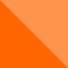 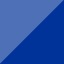 Fond malých projektů 2021 - 2027 | Fundusz małych projektów 2021 - 2027
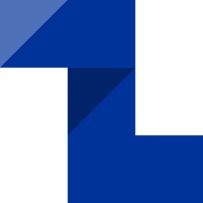 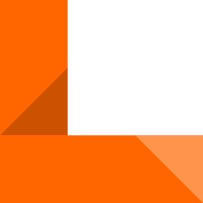 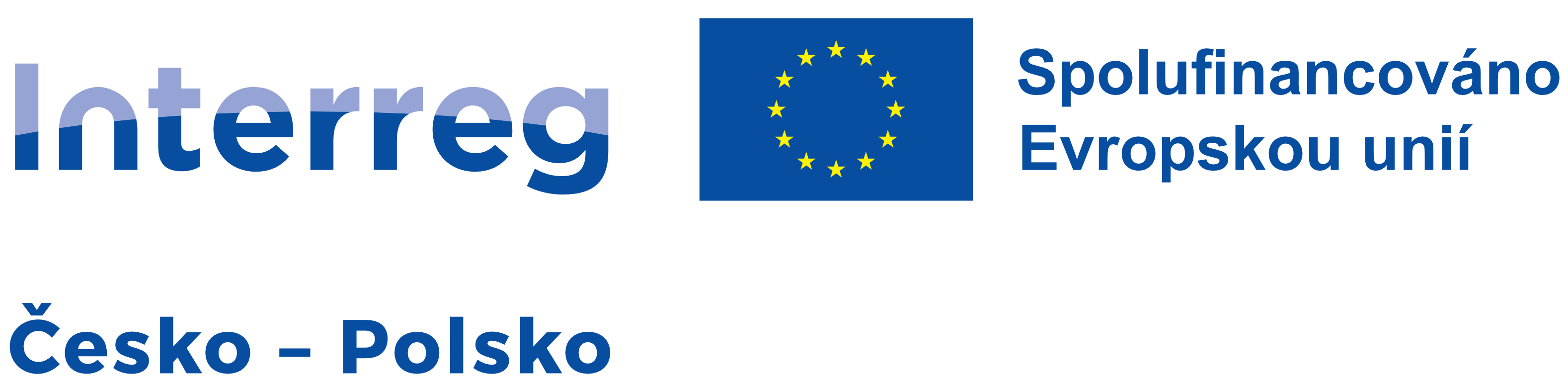 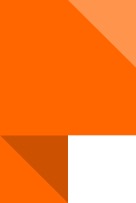 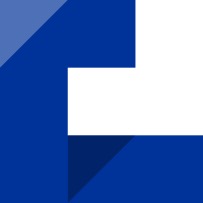 30
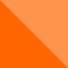 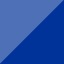 Fond malých projektů 2021 - 2027 | Fundusz małych projektów 2021 - 2027
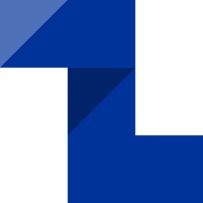 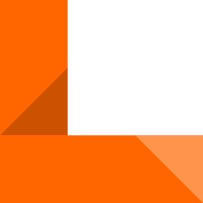 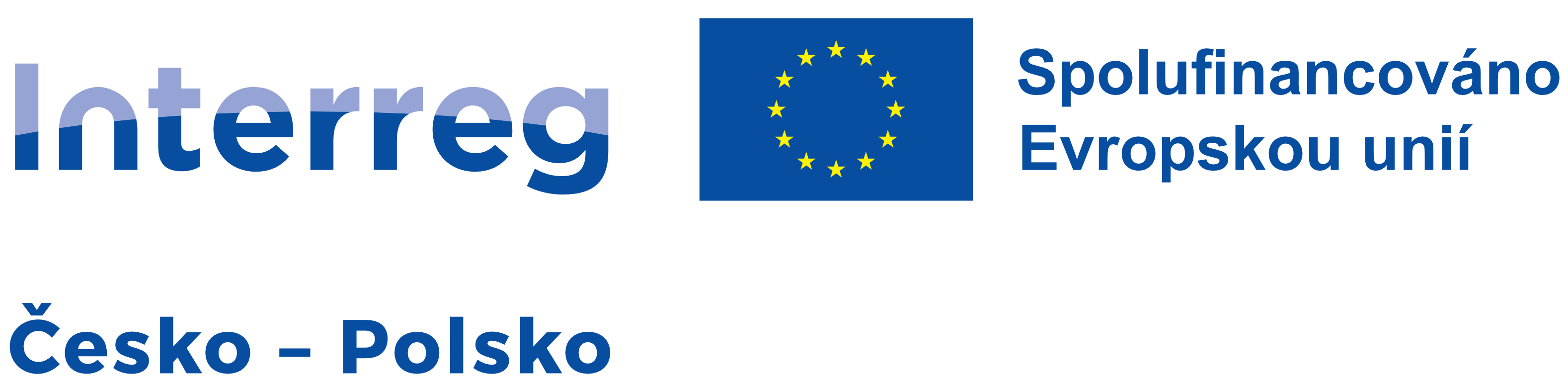 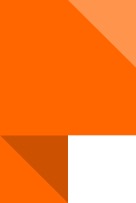 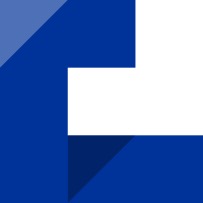 31
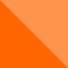 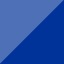 Fond malých projektů 2021 - 2027 | Fundusz małych projektów 2021 - 2027
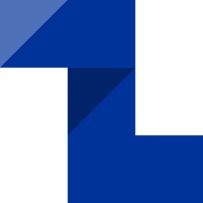 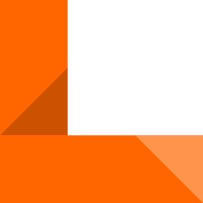 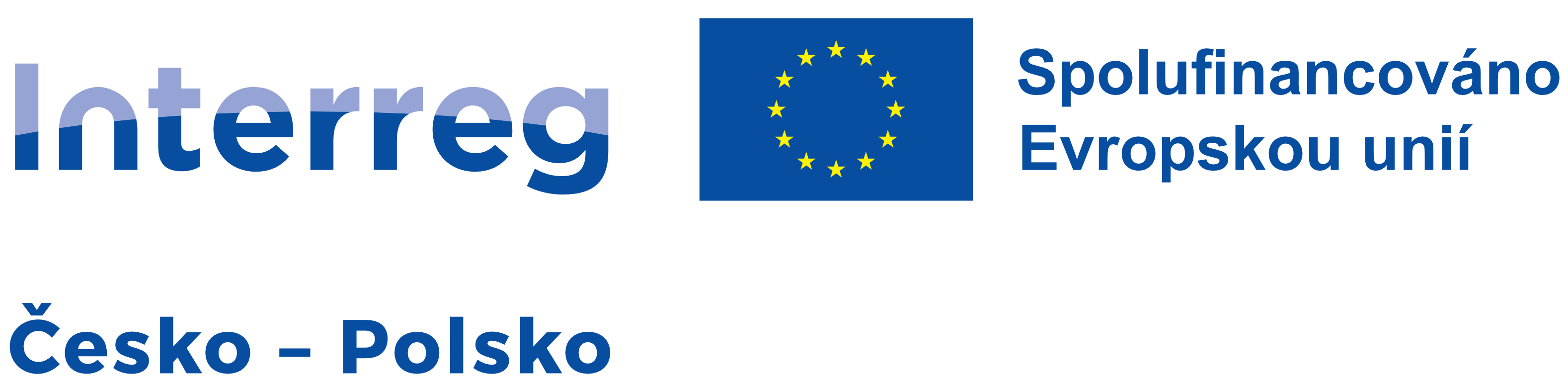 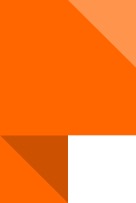 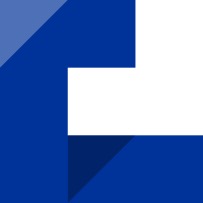 32
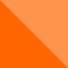 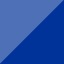 Fond malých projektů 2021 - 2027 | Fundusz małych projektów 2021 - 2027
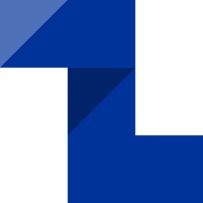 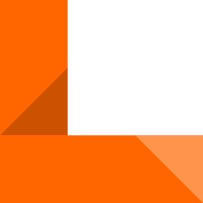 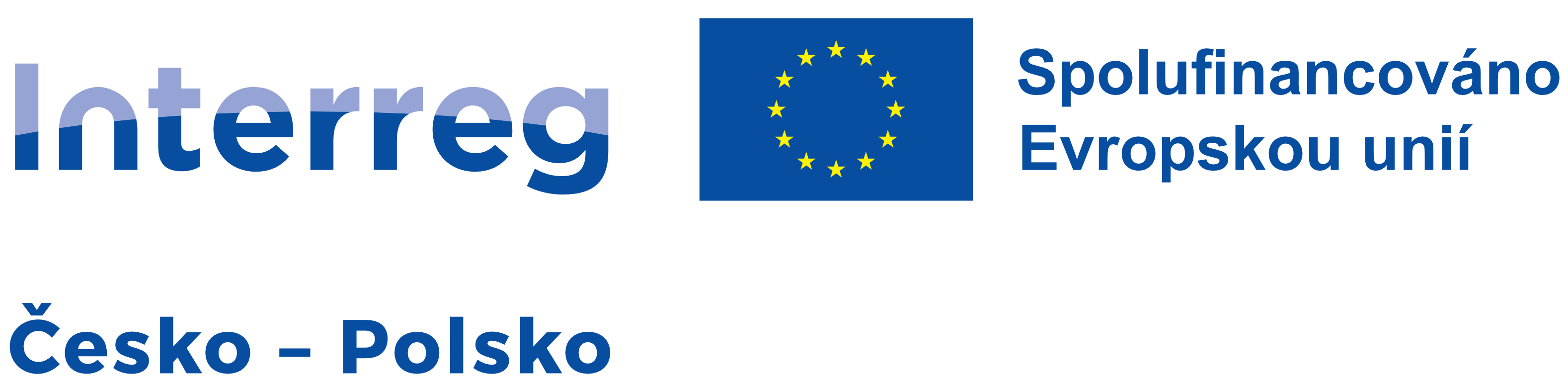 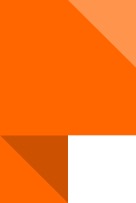 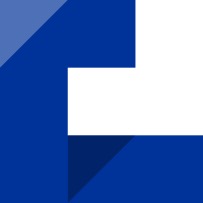 33
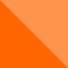 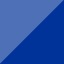 Fond malých projektů 2021 - 2027 | Fundusz małych projektów 2021 - 2027
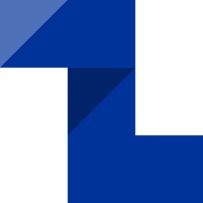 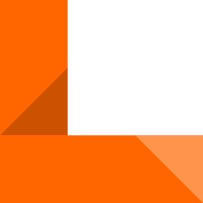 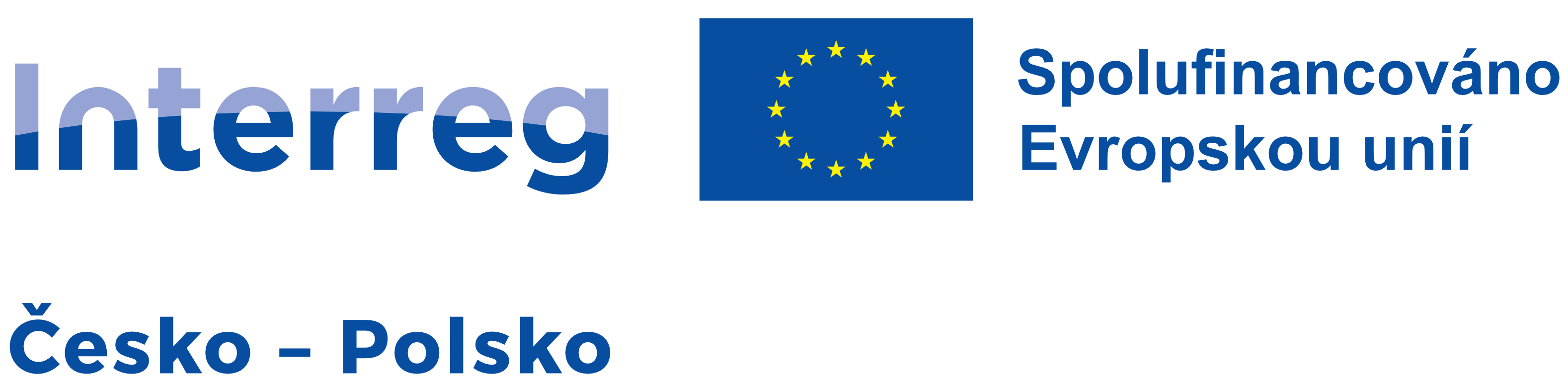 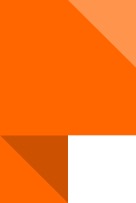 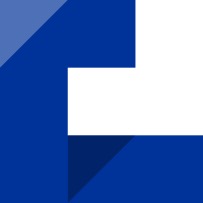 34
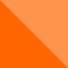 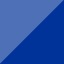 Fond malých projektů 2021 - 2027 | Fundusz małych projektów 2021 - 2027
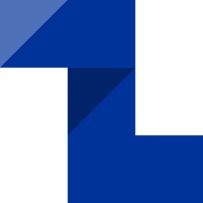 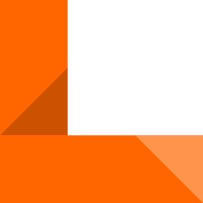 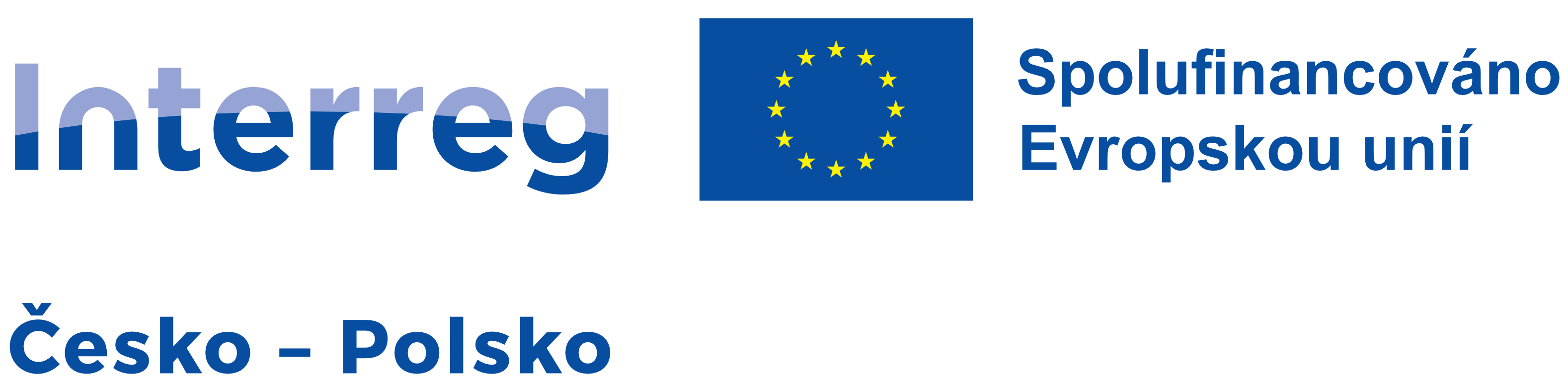 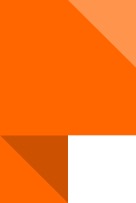 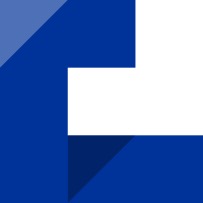 35
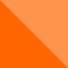 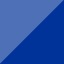 Fond malých projektů 2021 - 2027 | Fundusz małych projektów 2021 - 2027
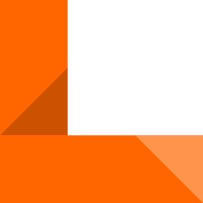 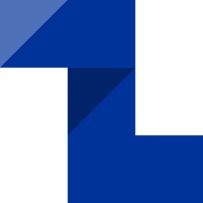 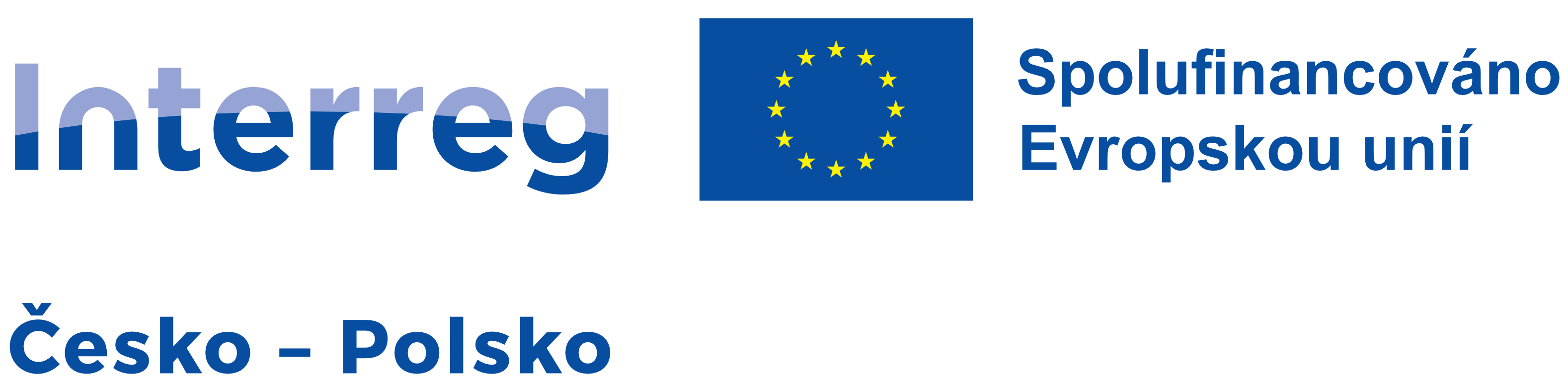 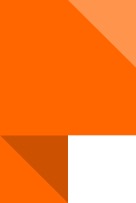 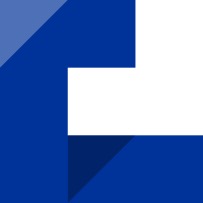 36
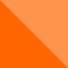 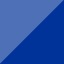 Fond malých projektů 2021 - 2027 | Fundusz małych projektów 2021 - 2027
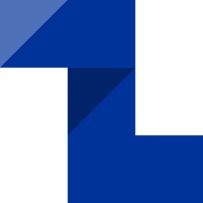 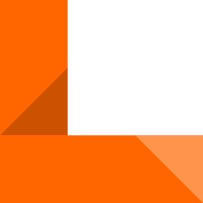 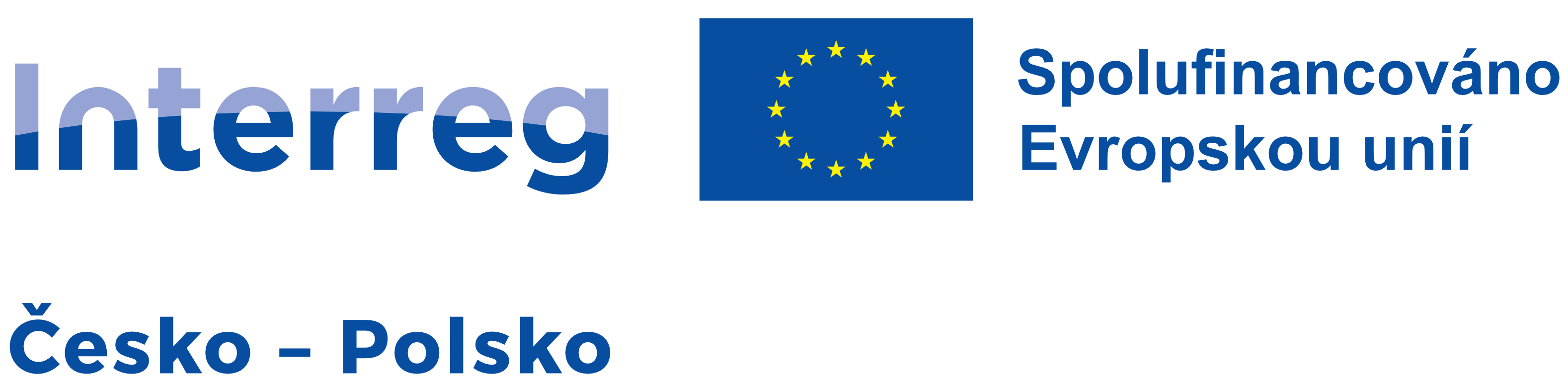 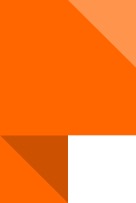 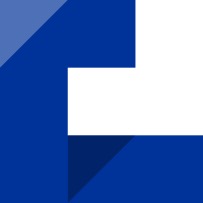 37
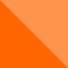 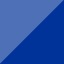 Fond malých projektů 2021 - 2027 | Fundusz małych projektów 2021 - 2027
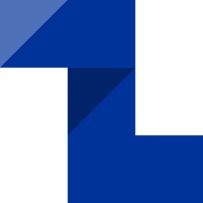 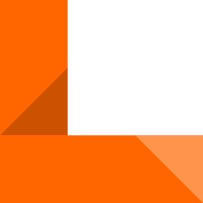 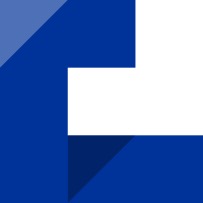 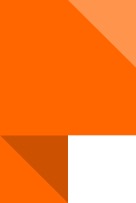 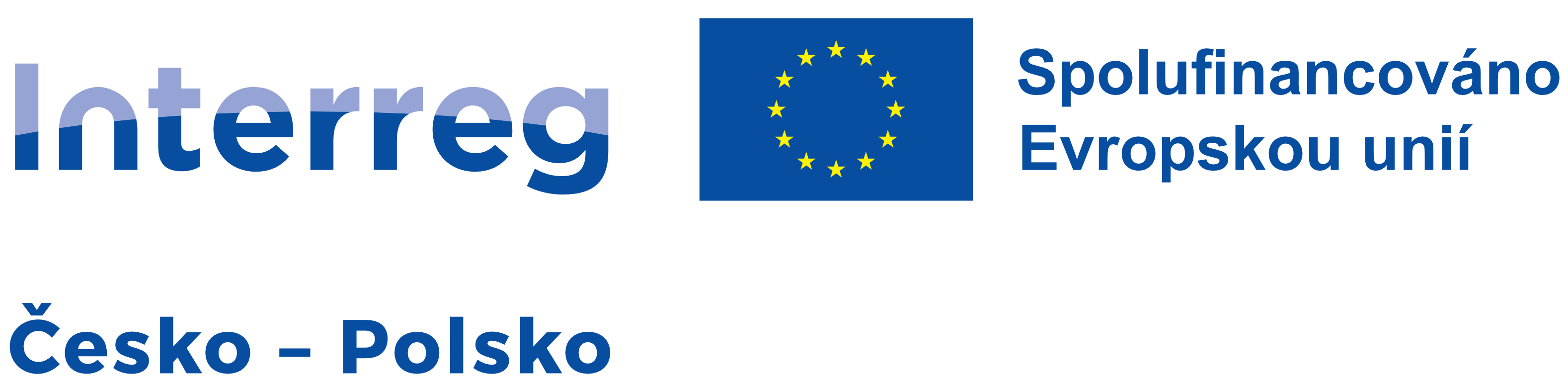 38
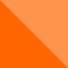 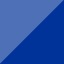 Fond malých projektů 2021 - 2027 | Fundusz małych projektów 2021 - 2027
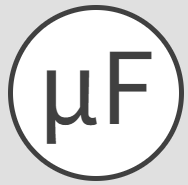 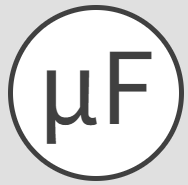 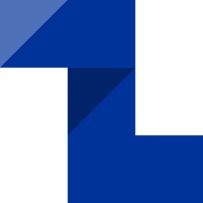 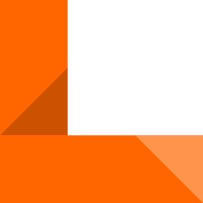 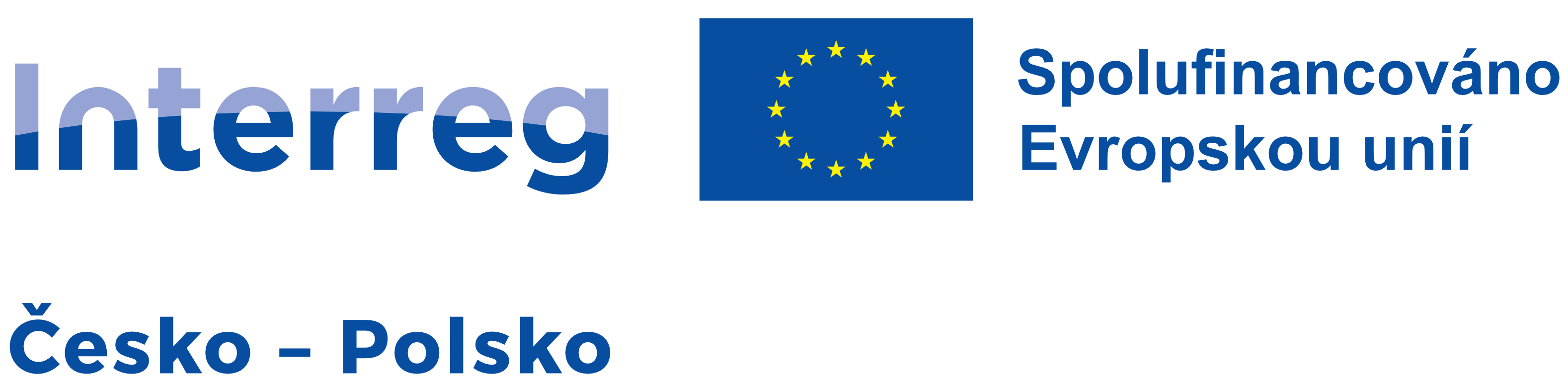 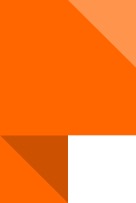 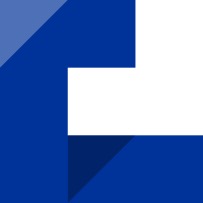 39
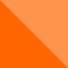 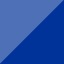 Fond malých projektů 2021 - 2027 | Fundusz małych projektów 2021 - 2027
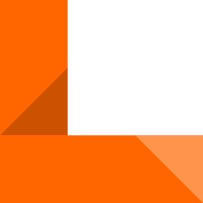 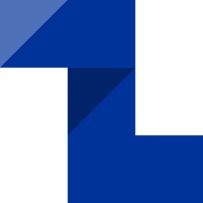 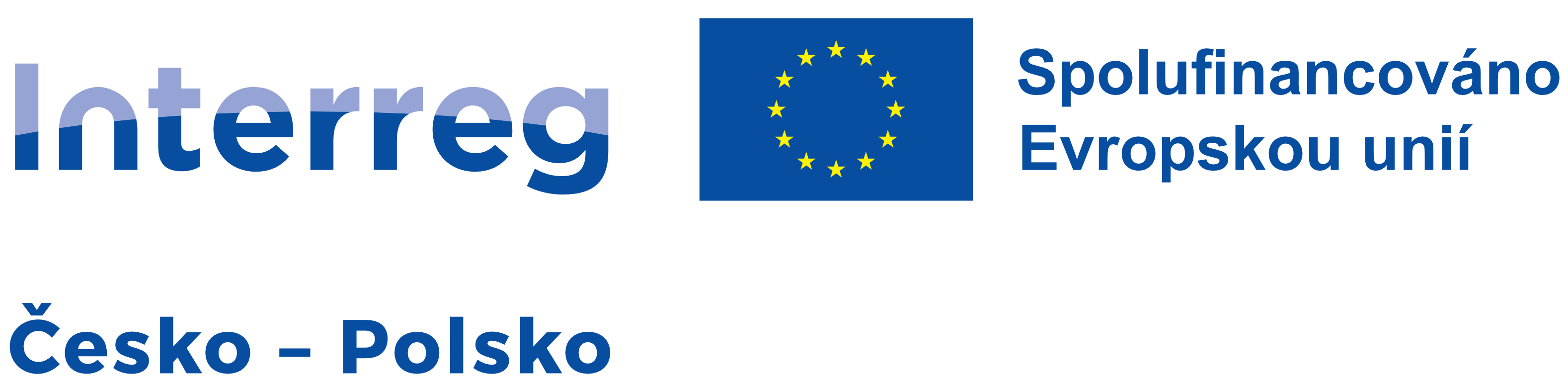 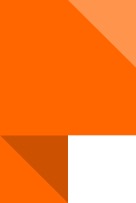 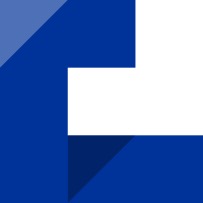 40
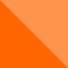 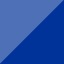 Fond malých projektů 2021 - 2027 | Fundusz małych projektów 2021 - 2027
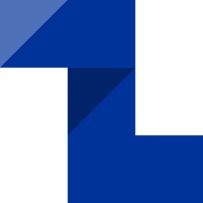 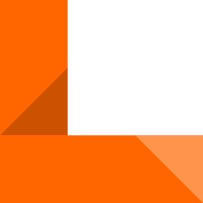 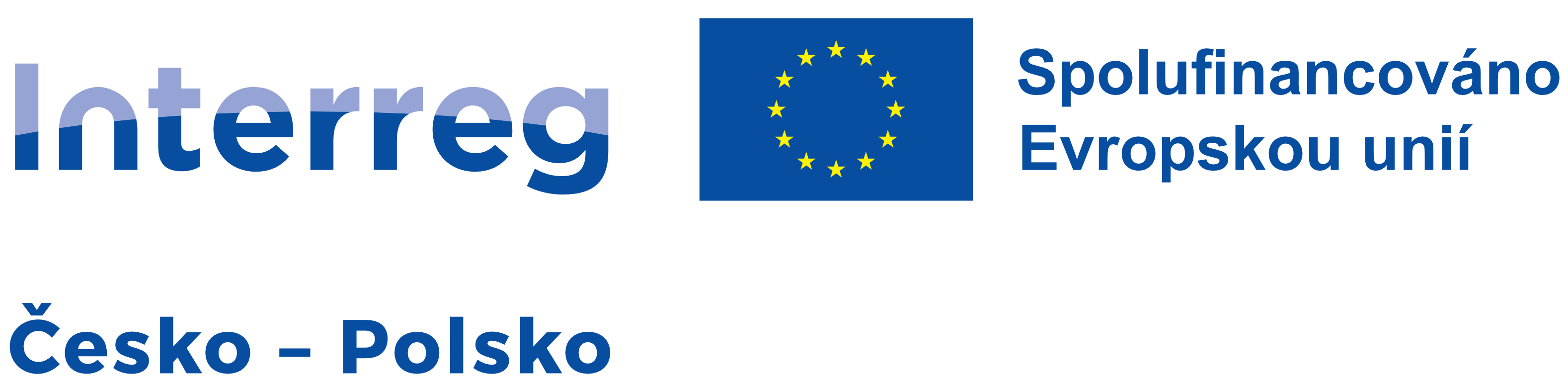 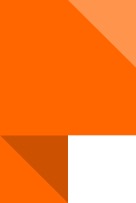 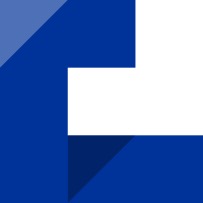 41
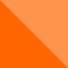 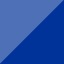 Fond malých projektů 2021 - 2027 | Fundusz małych projektów 2021 - 2027
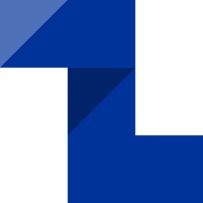 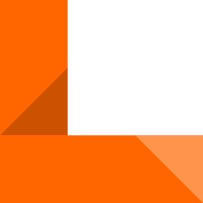 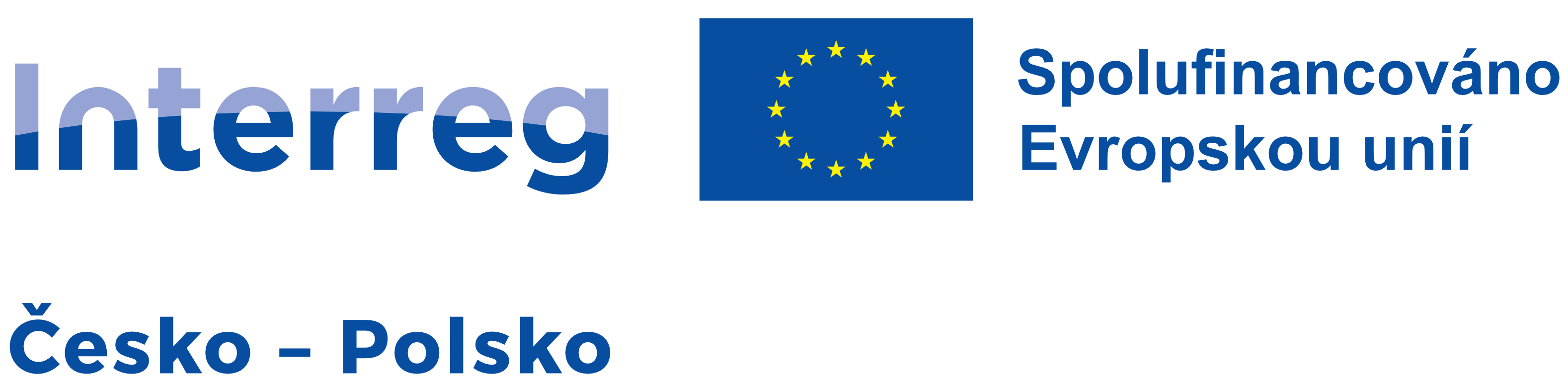 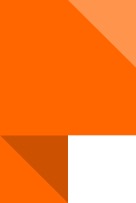 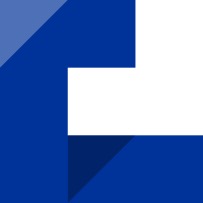 42
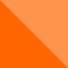 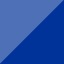 Fond malých projektů 2021 - 2027 | Fundusz małych projektów 2021 - 2027
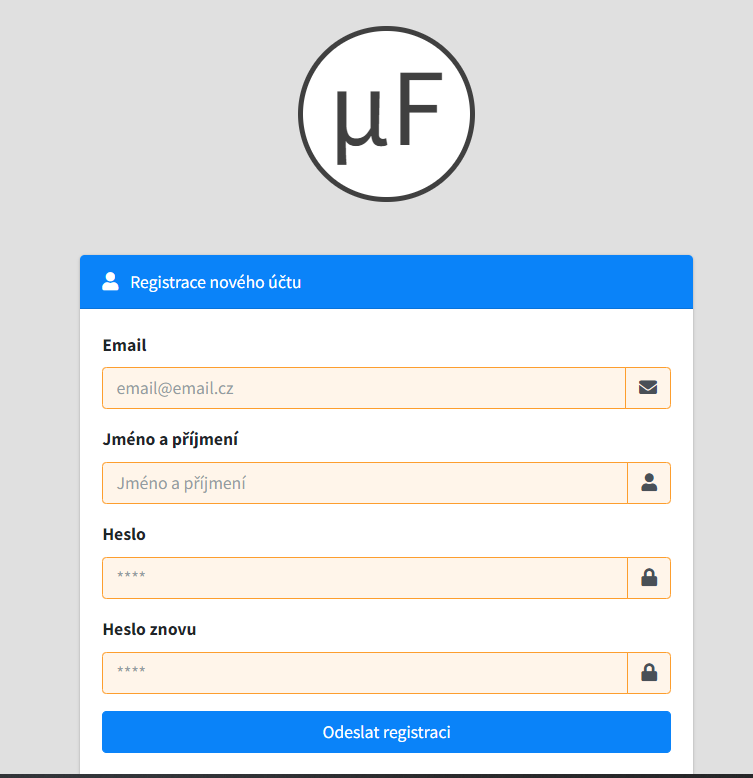 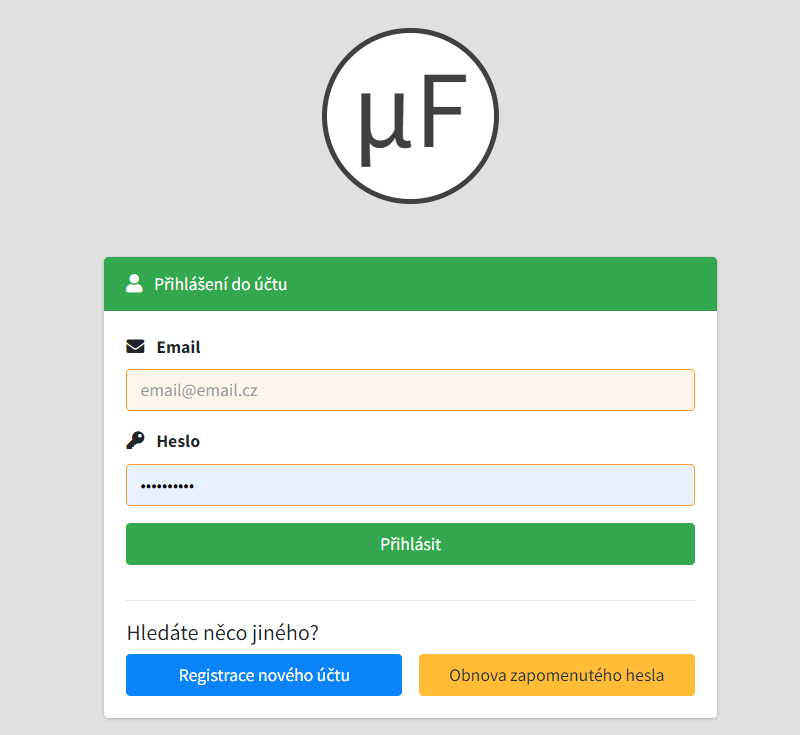 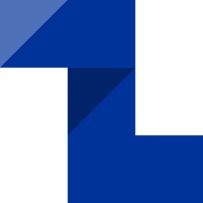 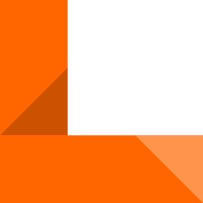 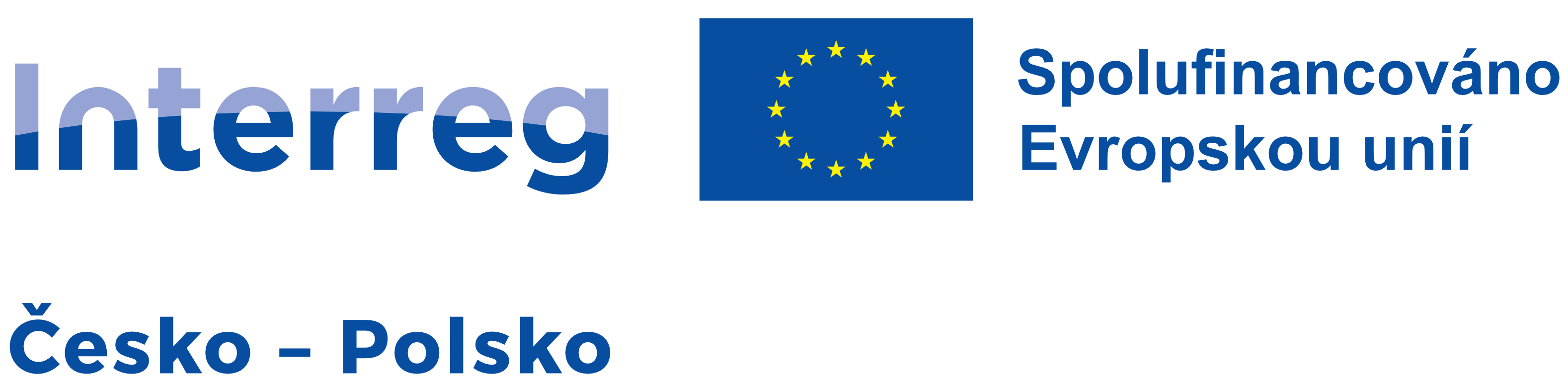 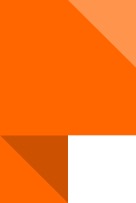 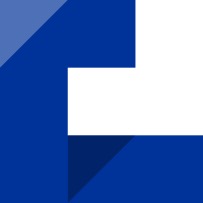 43
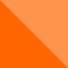 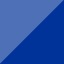 Fond malých projektů 2021 - 2027 | Fundusz małych projektów 2021 - 2027
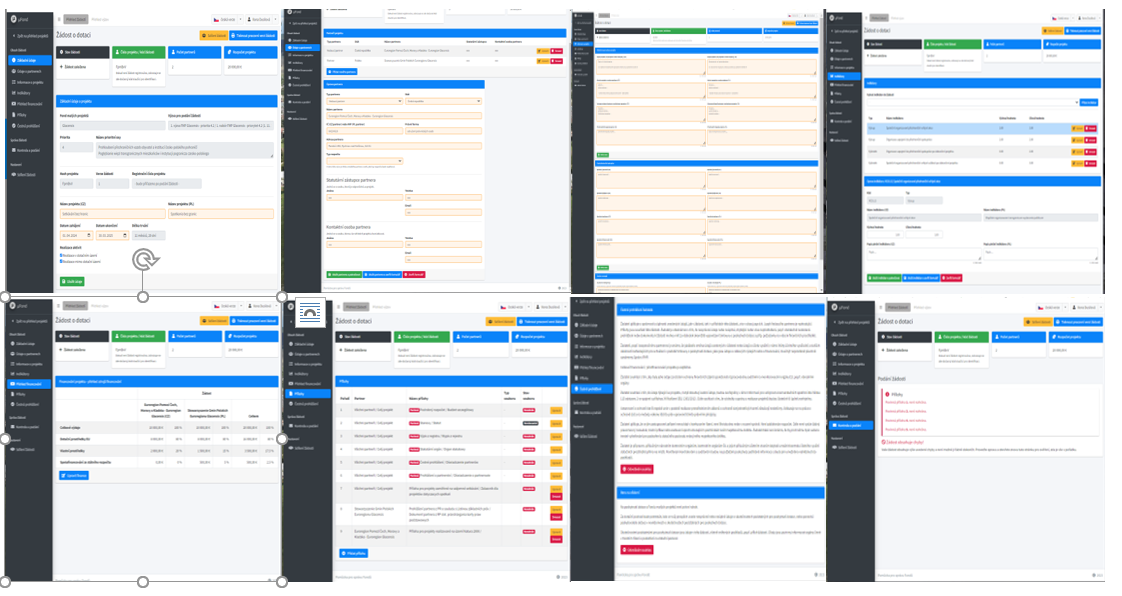 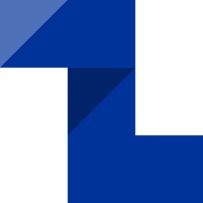 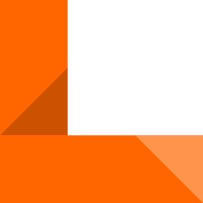 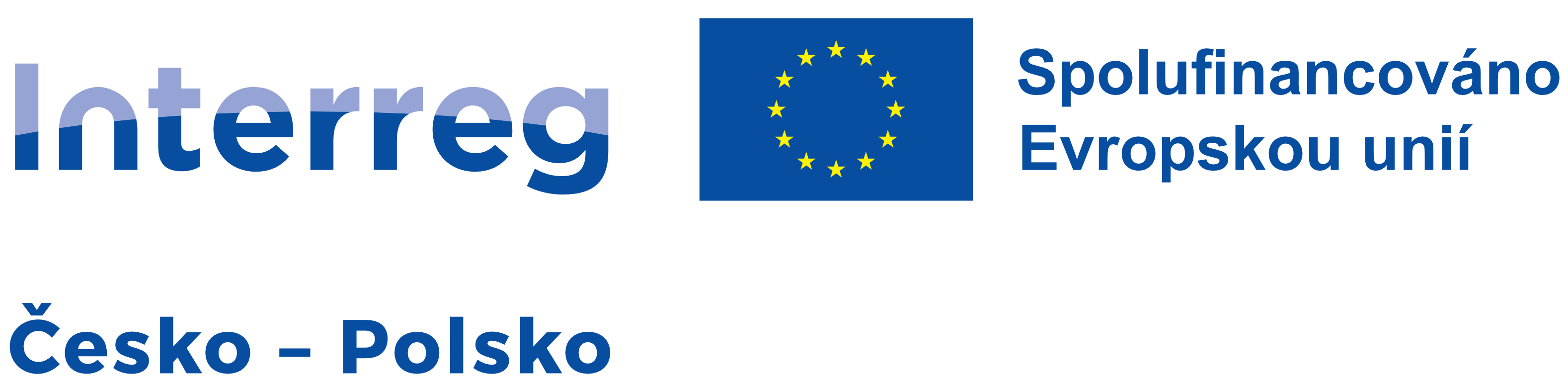 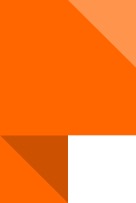 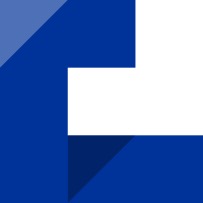 44
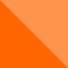 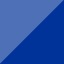 Fond malých projektů 2021 - 2027 | Fundusz małych projektów 2021 - 2027
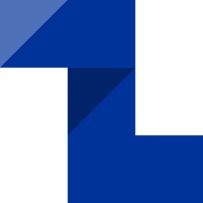 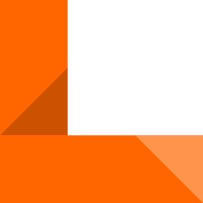 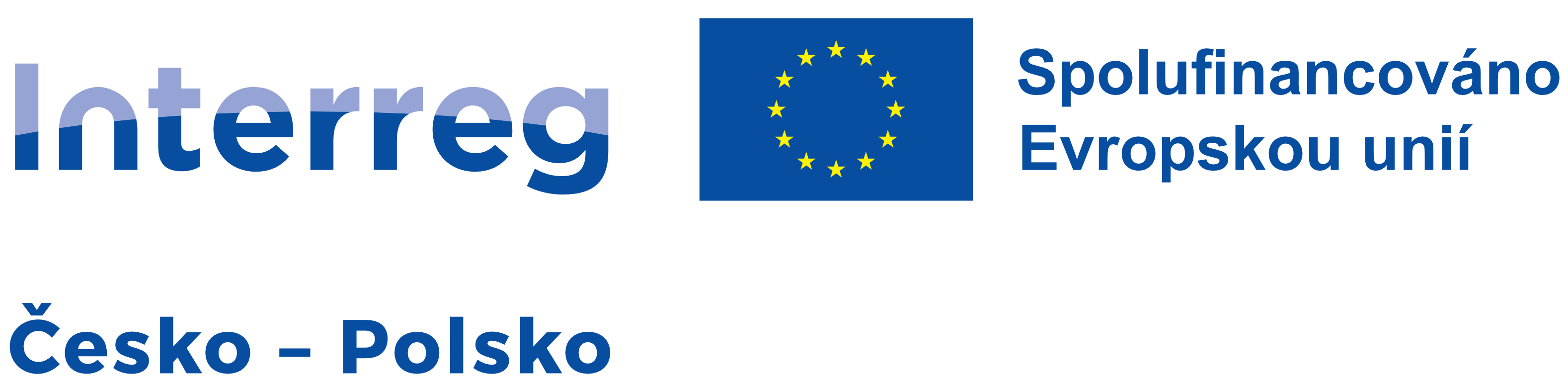 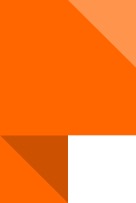 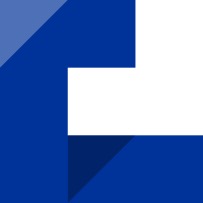 45
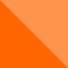 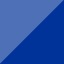 Fond malých projektů 2021 - 2027 | Fundusz małych projektów 2021 - 2027
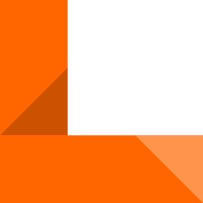 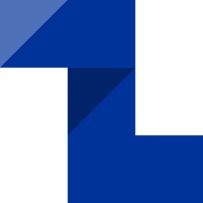 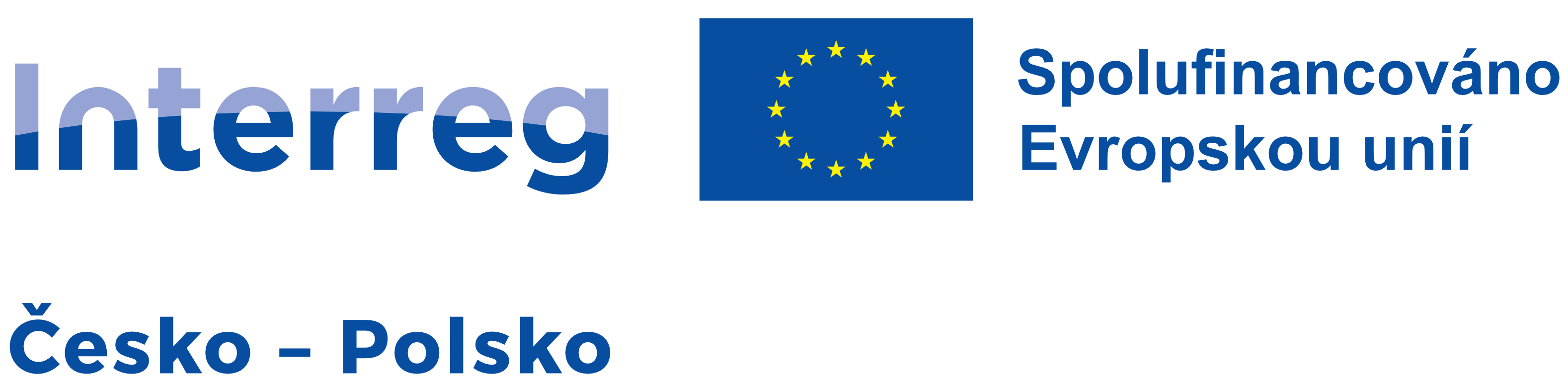 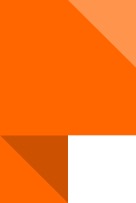 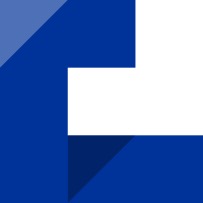 46
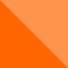 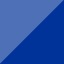 Fond malých projektů 2021 - 2027 | Fundusz małych projektów 2021 - 2027
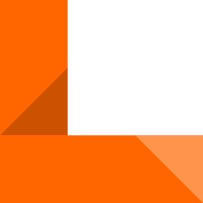 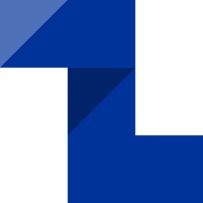 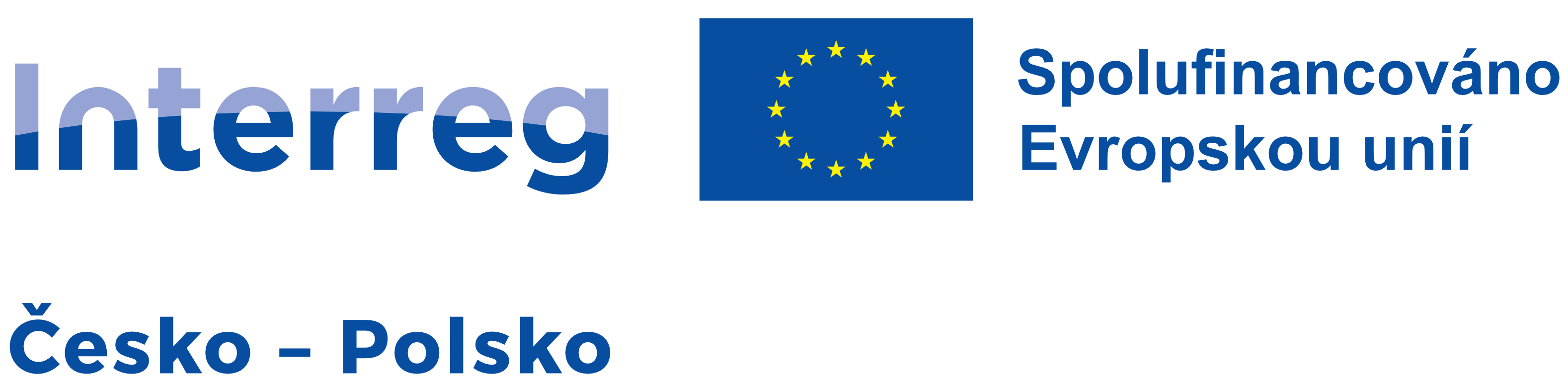 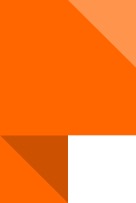 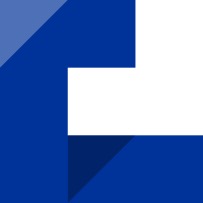 47
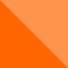 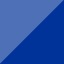 Fond malých projektů 2021 - 2027 | Fundusz małych projektów 2021 - 2027
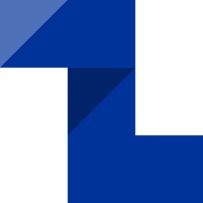 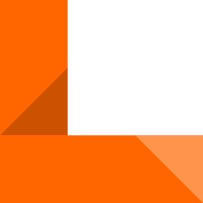 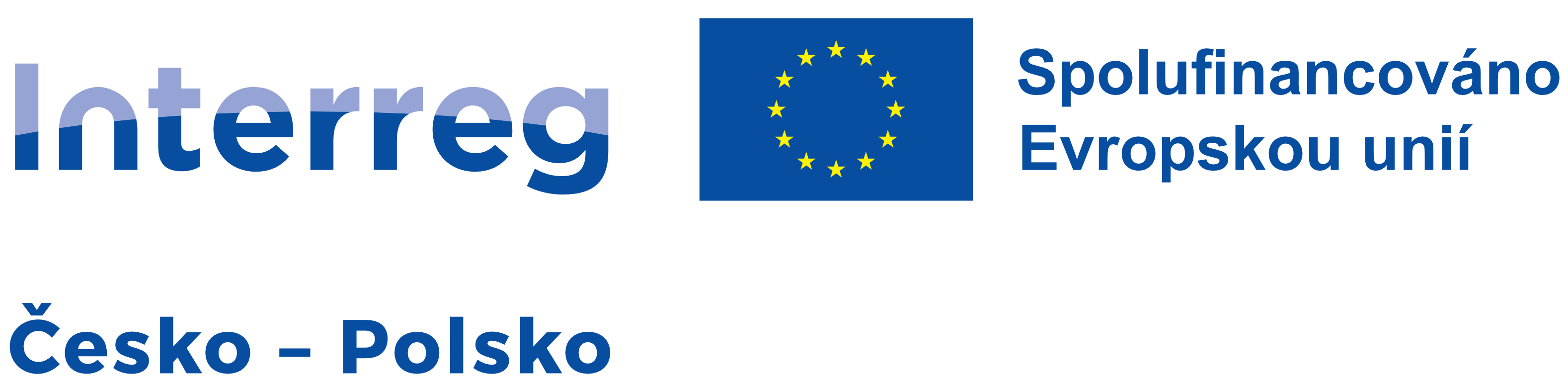 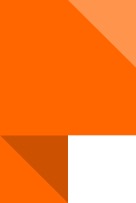 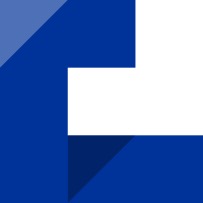 48
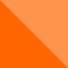 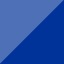 Fond malých projektů 2021 - 2027 | Fundusz małych projektów 2021 - 2027
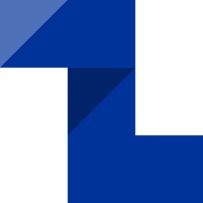 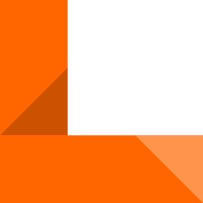 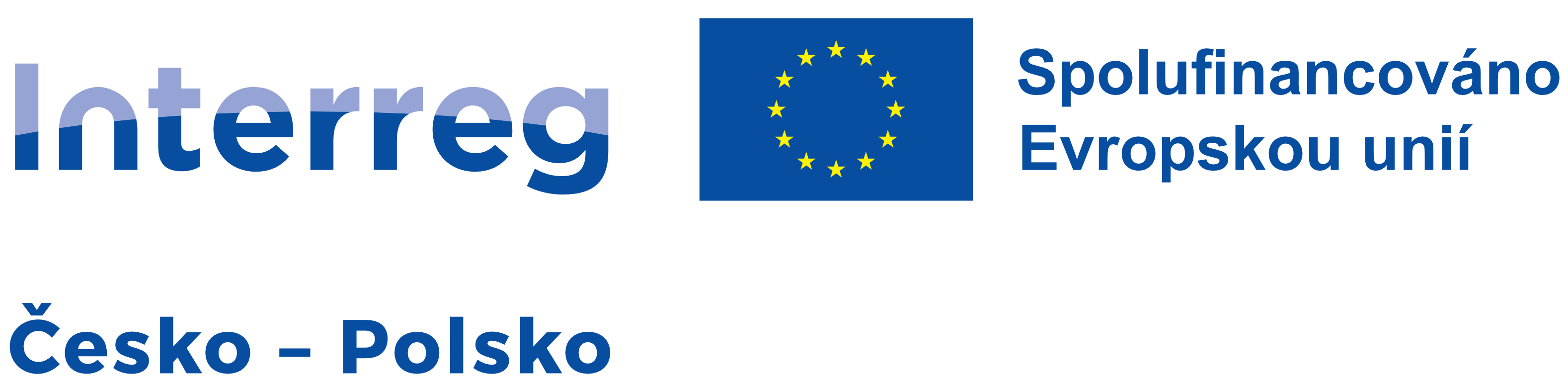 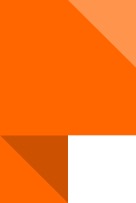 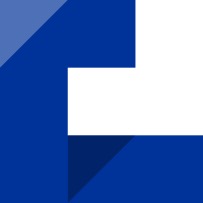 49
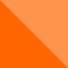 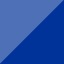 Fond malých projektů 2021 - 2027 | Fundusz małych projektów 2021 - 2027
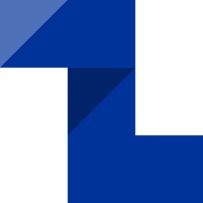 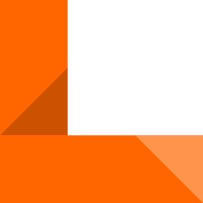 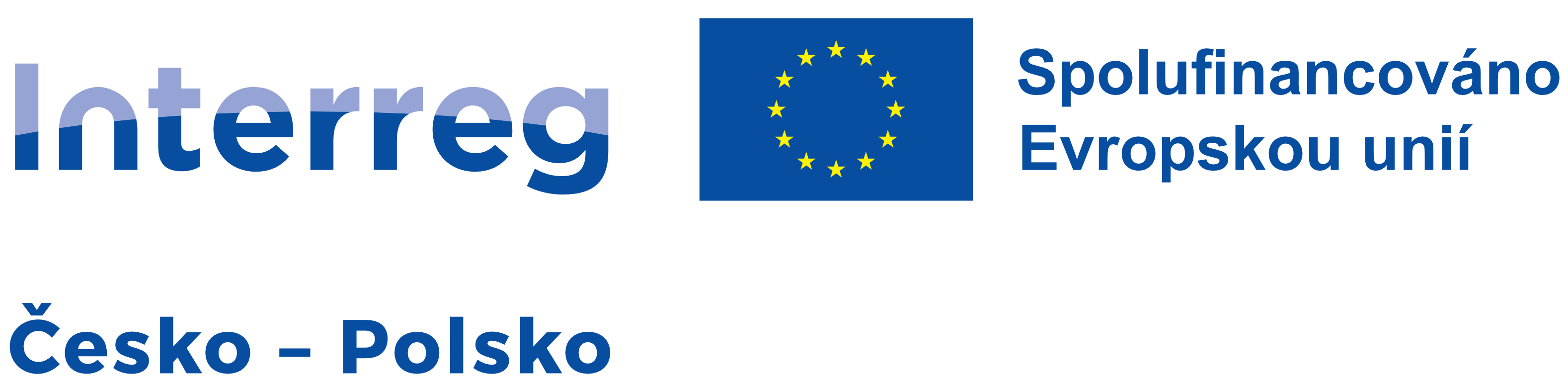 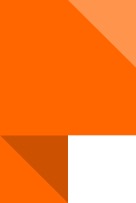 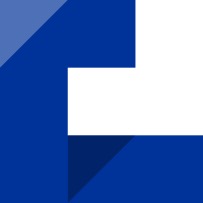 50
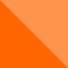 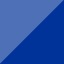 Fond malých projektů 2021 - 2027 | Fundusz małych projektów 2021 - 2027
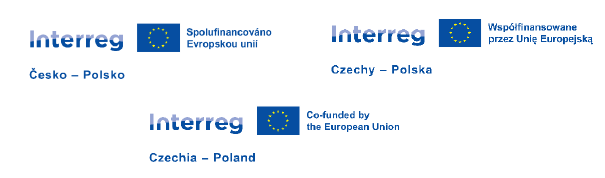 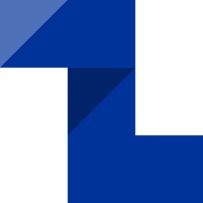 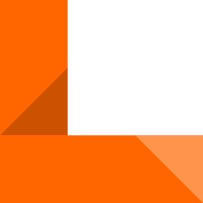 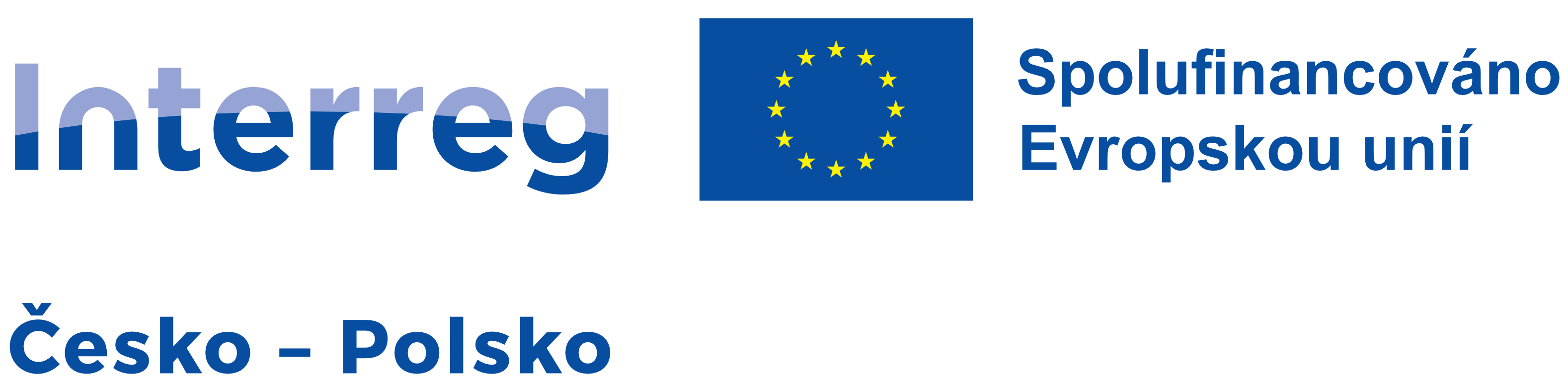 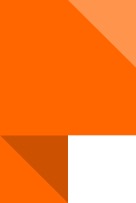 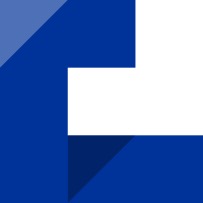 51
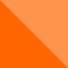 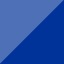 Fond malých projektů 2021 - 2027 | Fundusz małych projektów 2021 - 2027
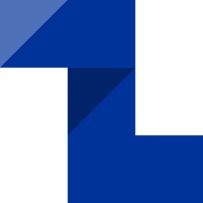 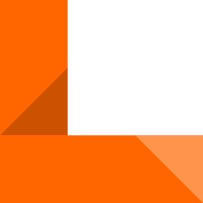 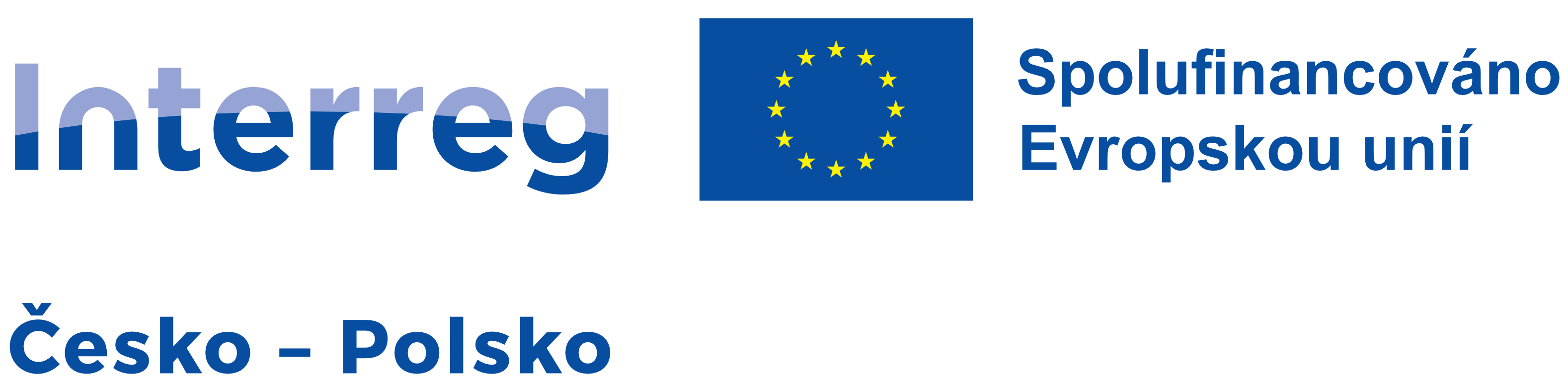 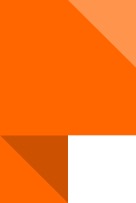 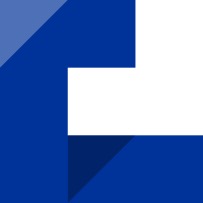 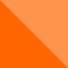 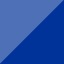 Fond malých projektů 2021 - 2027 | Fundusz małych projektów 2021 - 2027
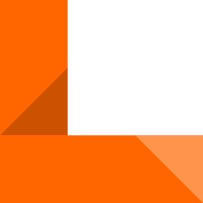 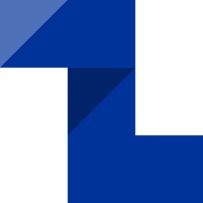 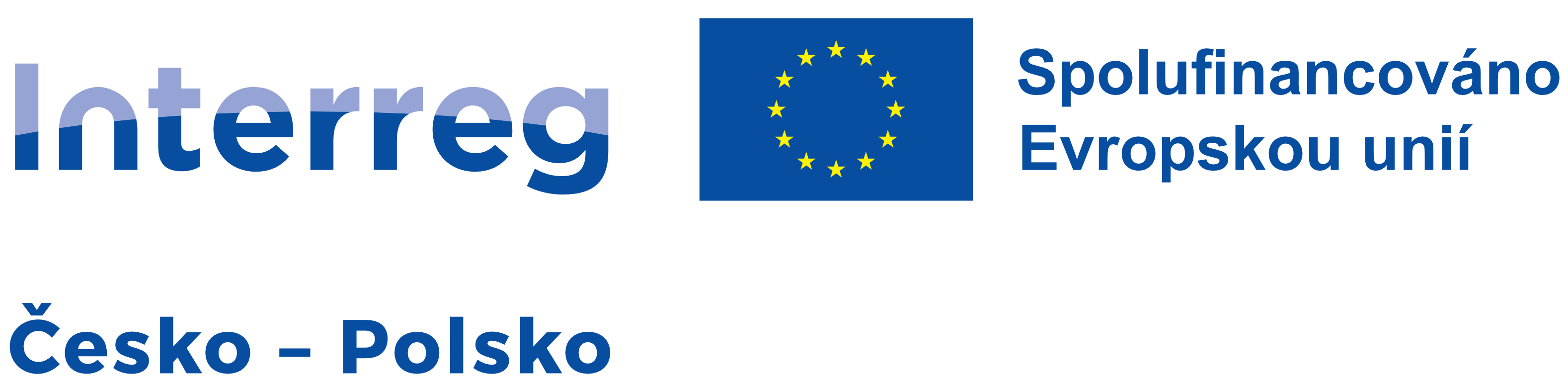 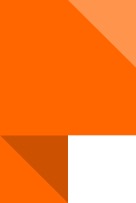 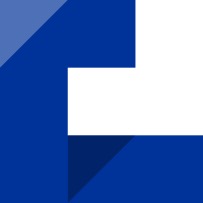 53
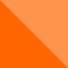 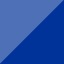 Fond malých projektů 2021 - 2027 | Fundusz małych projektów 2021 - 2027
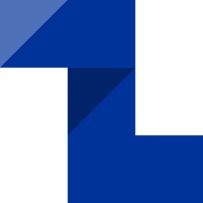 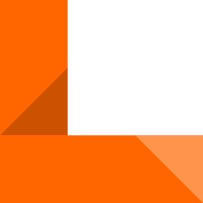 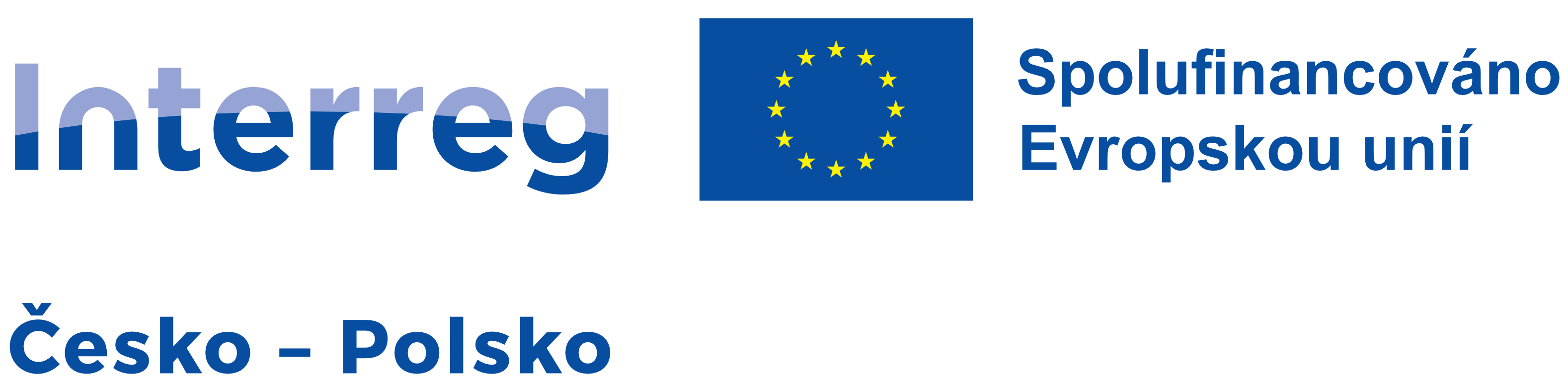 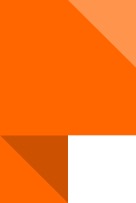 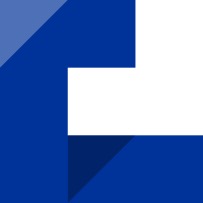 54
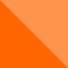 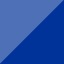 Fond malých projektů 2021 - 2027 | Fundusz małych projektów 2021 - 2027
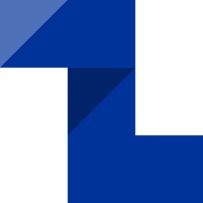 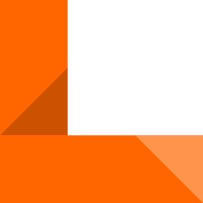 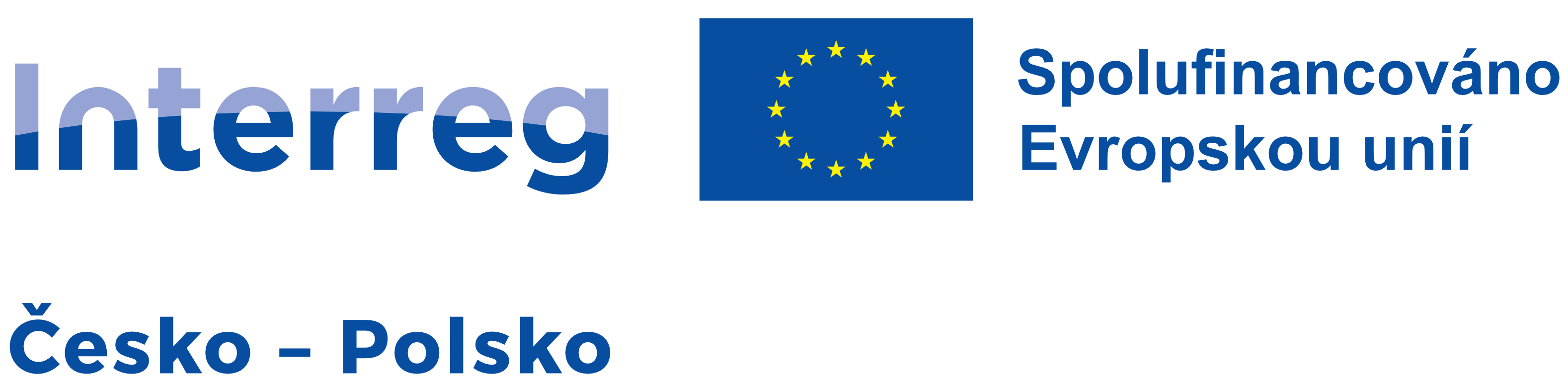 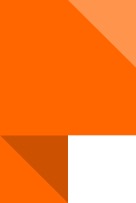 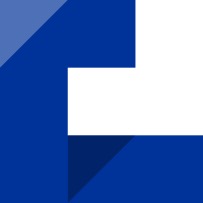 55
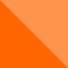 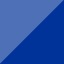 Fond malých projektů 2021 - 2027 | Fundusz małych projektów 2021 - 2027
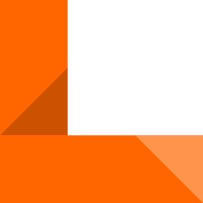 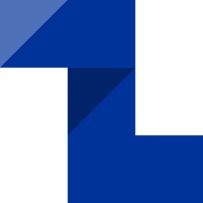 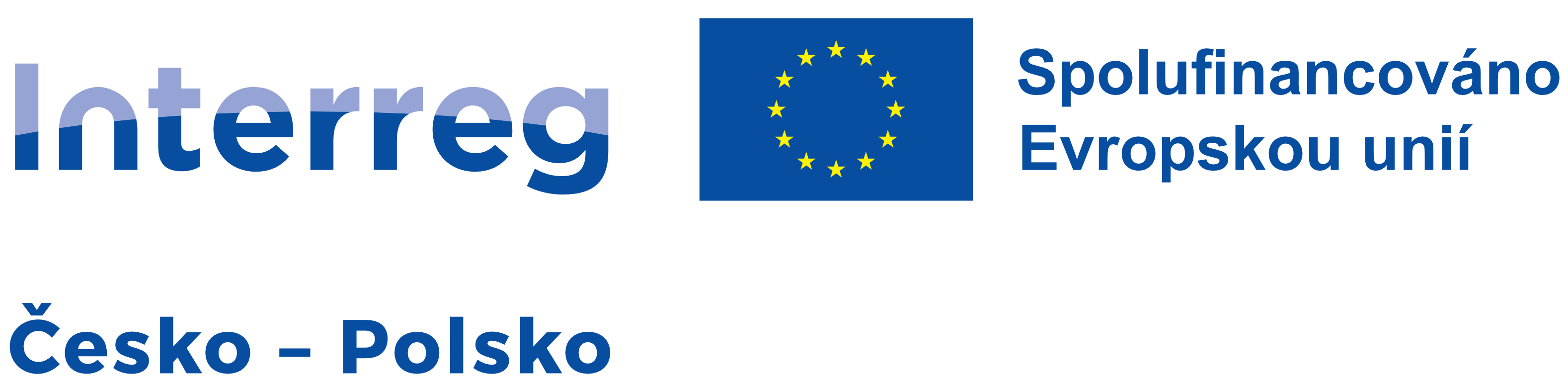 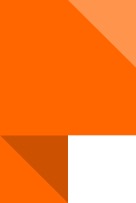 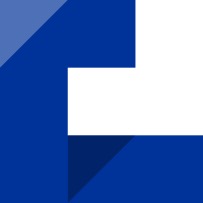 56
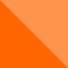 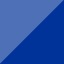 Fond malých projektů 2021 - 2027 | Fundusz małych projektów 2021 - 2027
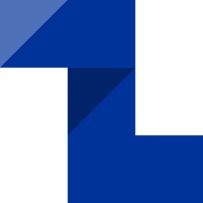 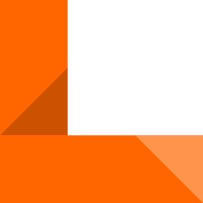 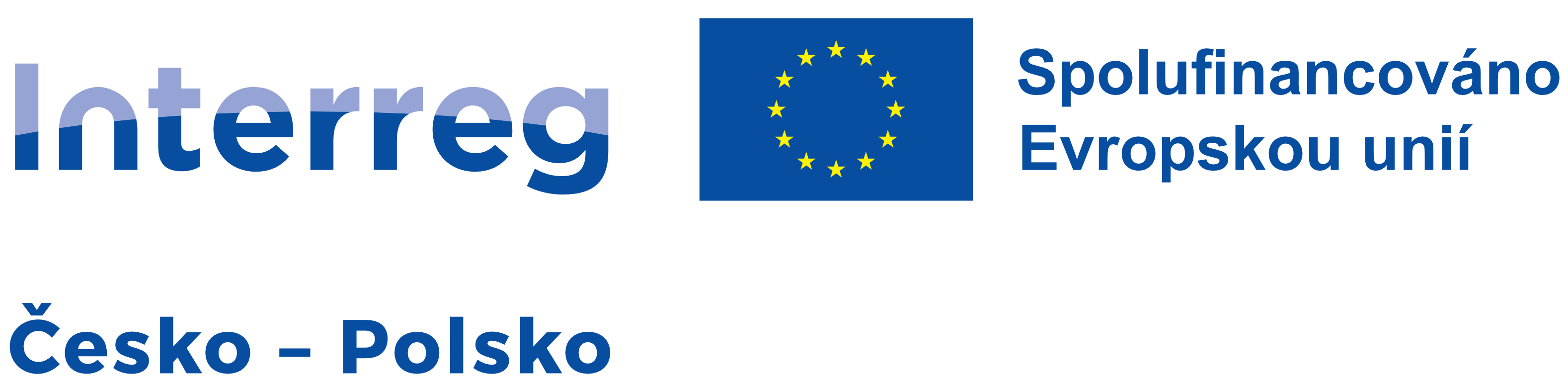 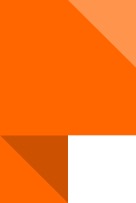 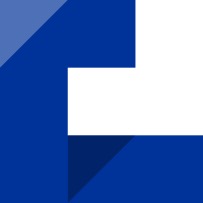 57
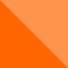 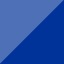 Fond malých projektů 2021 - 2027 | Fundusz małych projektów 2021 - 2027
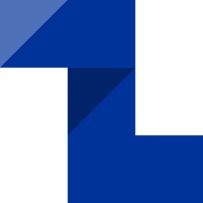 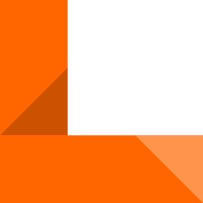 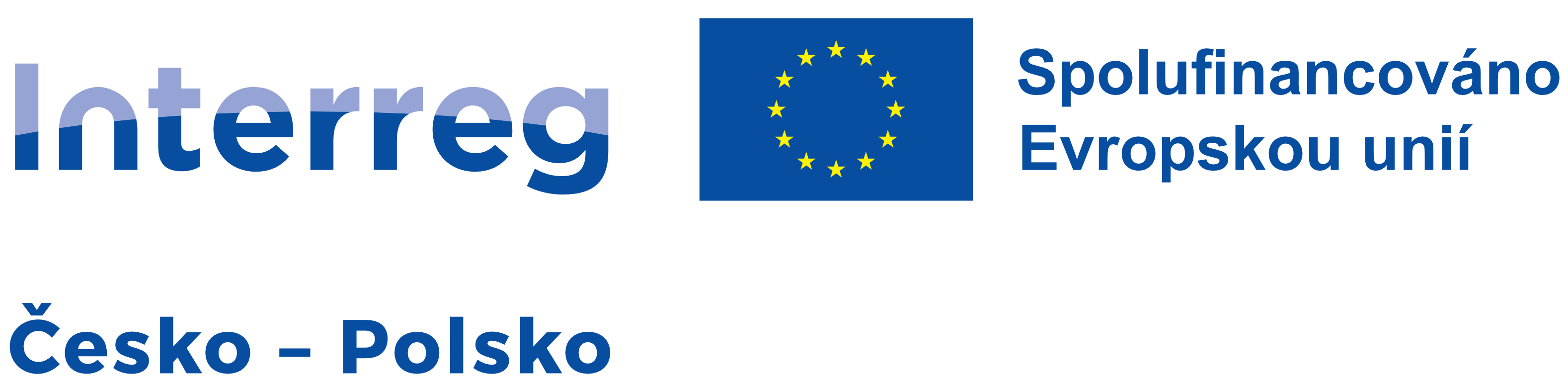 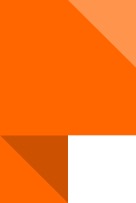 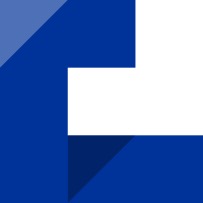 58
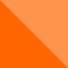 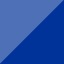 Fond malých projektů 2021 - 2027 | Fundusz małych projektów 2021 - 2027
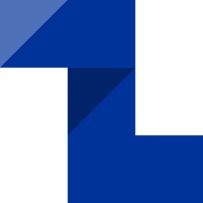 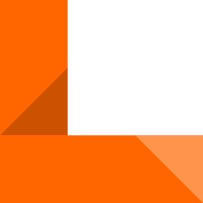 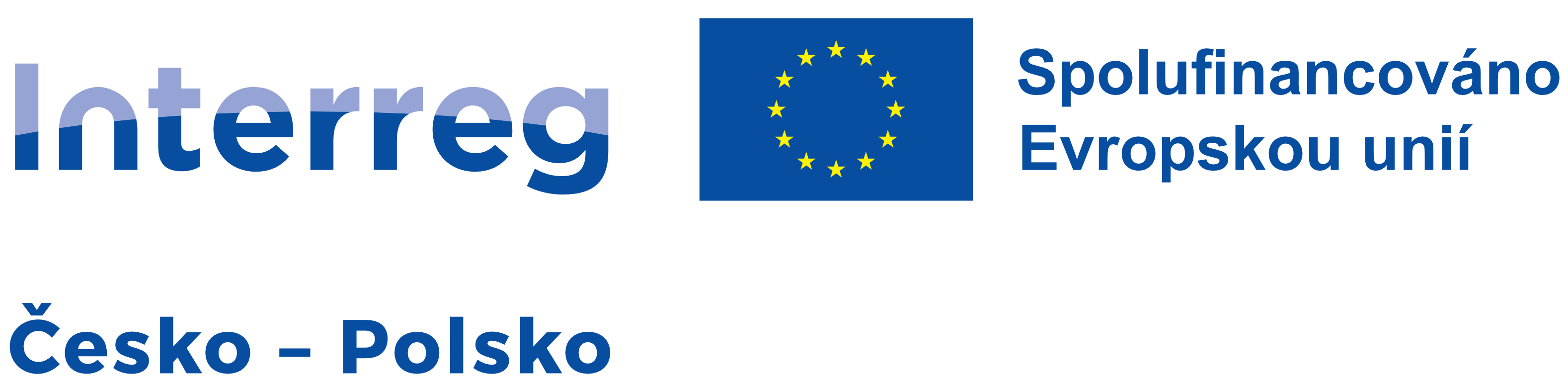 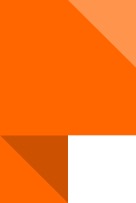 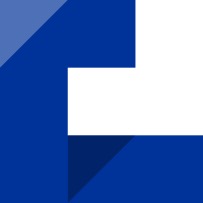 59
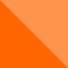 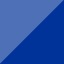 Fond malých projektů 2021 - 2027 | Fundusz małych projektów 2021 - 2027
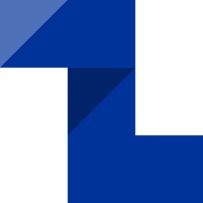 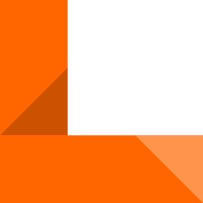 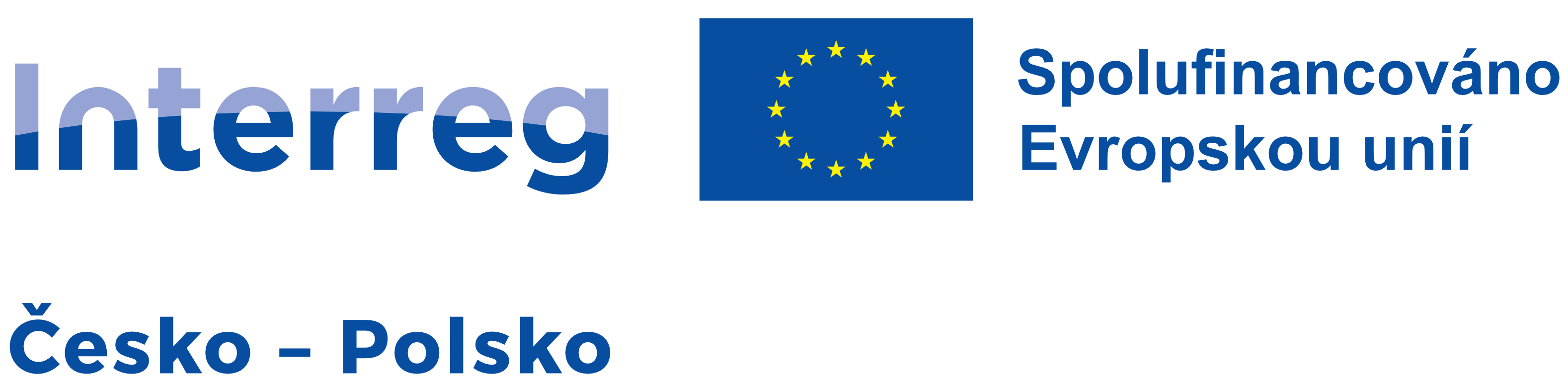 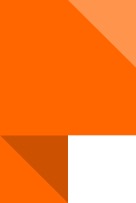 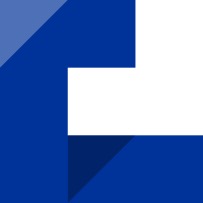 60
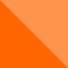 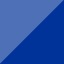 Děkujeme Za Pozornost | Dziękujemy Za UwagęEuroregion Pomezí Čech, Moravy a Kladska – Euroregion GlacensisPanská 1492, Rychnov nad Kněžnou  Tel: +420 494 534 615 www.euro-glacensis.cz
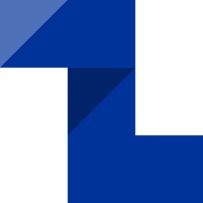 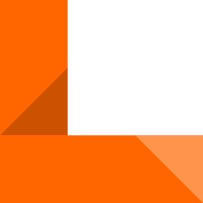 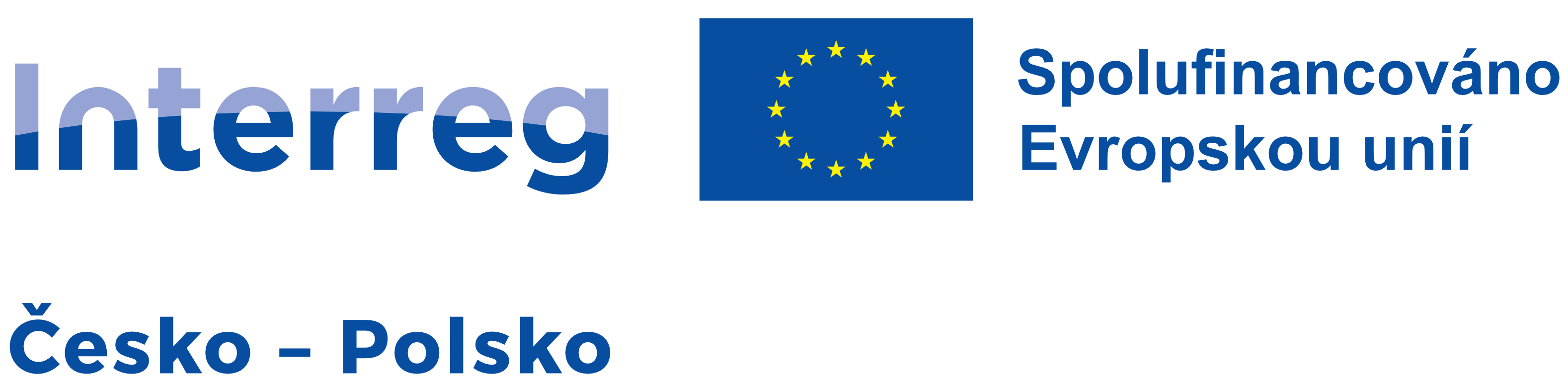 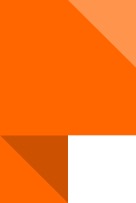 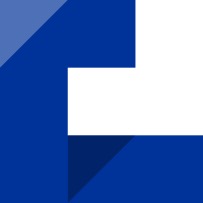 61